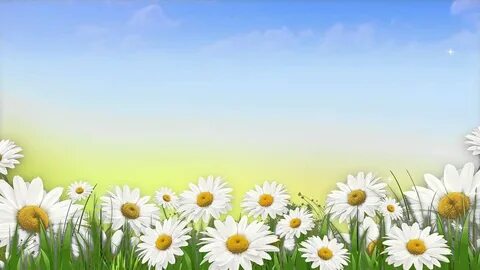 Муниципальное казенное дошкольное образовательное учреждение Искитимского района Новосибирской области детский сад комбинированного вида «Красная шапочка» р.п. Линево 633216, Новосибирская область, Искитимский район, р.п. Линево, 4-й микрорайон, дом 15Контактный телефон: 8 (383) 43-33-821 Факс: 8 (383) 43-33-821Адрес электронной почты: ds_kra_isk@edu54.ru
Аналитический отчет  за 2024-2025  учебный год 
подготовительной логопедической группы «Белоснежка»
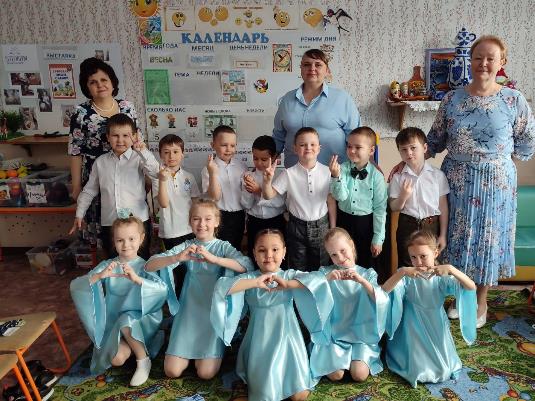 Выполнила: Воспитатель высшей квалификационной категории Артюшенко Ю.В.
Цели и задачи поставленные программой на 2024-2025 учебный год

Цель  программы:  -  создание  условий  в  детском  саду  для  развития
способностей, широкого взаимодействия с миром, активного использования
в разных видах деятельности, творческой самореализации.  Программа
направлена на развитие самостоятельности, познавательной и
коммуникативной активности, социальной уверенности и ценностных
ориентаций, определяющих поведение, деятельность и отношение ребенка к
миру.
Исходя  из  поставленной  цели,  приоритетными  задачами  развития  и
воспитания детей являются:
1.     Формирование общечеловеческих нравственных качеств детей дошкольного возраста, приобщение к истокам национальной культуры, воспитание эмоционально-действенного отношения, чувства сопричастности к своей Родине;
2.     Развитие интересов детей, любознательности и познавательной мотивации в математической конструктивно-модельной деятельности дошкольников;
3.     Гармонизация процессов социализации и индивидуализации ребенка посредством ознакомления дошкольников с объектами социальной сферы, социумом ближайшего окружения, профессиями.
Реализация  цели  осуществляется  в  процессе  разнообразных  видов
деятельности.
Таким образом, решение программных задач осуществляется в
совместной деятельности взрослых и детей и самостоятельной деятельности
детей не только в рамках непосредственно образовательной деятельности, но
и  при  проведении  режимных  моментов  в  соответствии  со  спецификой
дошкольного образования.
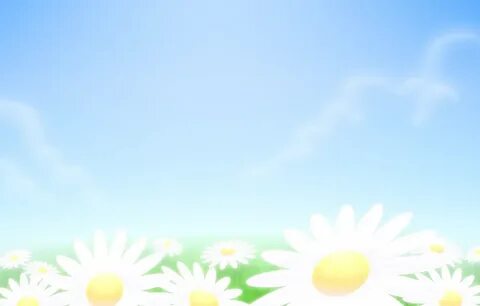 В течение года проводилась работа, направленная на повышение качества усвоения программы детьми: применение проектного метода в рамках образовательного процесса, с использованием ИКТ ; построение индивидуальной работы развития дошкольников по индивидуальным образовательным маршрутам, пополнилась развивающей среды (центры активности в соответствии с программой «ПРО детей», которые наполнялись по темам недели, в соответствии с проектами, в группе создана библиотека в центре грамоты и письма);на протяжении всего учебного года проводилась работа по подготовке детей к школе, а также совместная работа с логопедом и психологом; подготовка и участие детей в конкурсах разных уровней; в течении всего учебного года велась работа по технологиям по программе «ПРО детей», включение родителей в образовательный процесс ДОО; меры, направленные на улучшение посещаемости (укрепление здоровья детей, закаливающие мероприятия и т.д.); совершенствование профессионализма через самообразование: продолжила обучение по работе с детьми ОВЗ, участие в семинарах,  онлайн-конференциях для педагогов, посещение мастер – классов, семинаров-практикумов. Все это дало хорошие результаты на конец учебного года.
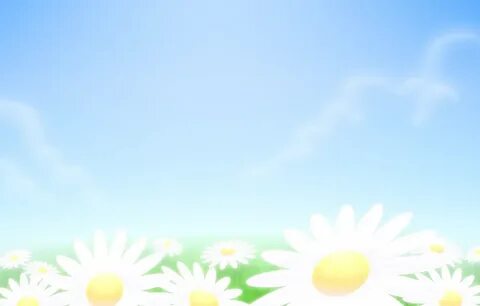 В подготовительной  группе 16 человек, из них 9 мальчиков и 7 девочек.
Возраст детей от 6 до 7 лет, есть один ребенок, которому на начало года не было 6 лет. Атмосфера в детском коллективе сложилась  доброжелательная, позитивная, где преобладают партнерские взаимоотношения и совместная деятельность детей, конфликтные ситуации возникающие  между детьми,  если и возникали, то быстро и продуктивно разрешались.  Дети разносторонне развиты, многие из них дополнительно занимаются в различных кружках, секциях, изостудии, музыкальной школе, бассейне, а также посещают различные курсы по подготовке к школе. Со всеми детьми в течение года было очень интересно сотрудничать по различным направлениям деятельности.
       На протяжении года дети развивались согласно возрасту и по всем направлениям развития показали положительную динамику и высокие результаты.
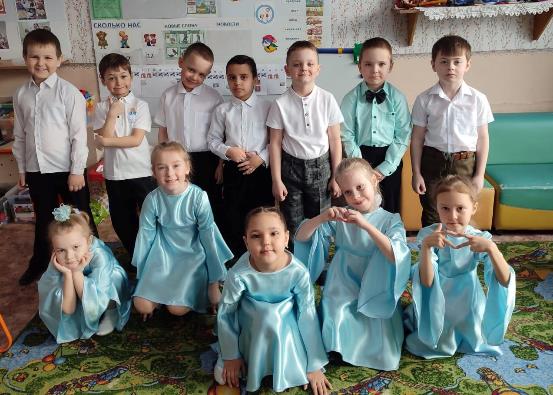 Программа кружка «Литературная гостиная»
«Формирование предпосылок читательской грамотности у дошкольников через художественную литературу»
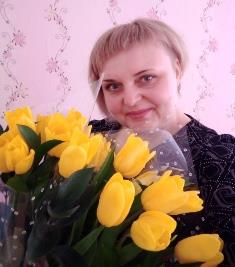 Цель: формировать  устойчивый интерес к книге как к произведению искусства, источнику знаний. Привить детям любовь к художественному слову, уважение к книге.
Цель: Создание условий для формирования читательской грамотности дошкольников через худ.лит-ру
Артюшенко Ю.В.
 Педагог высшей квалификационной категории
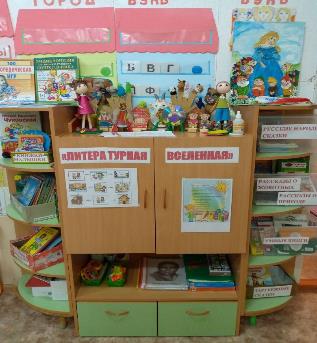 Задачи:
Повысить читательский уровень педагога по проблеме приобщения ребёнка к чтению: Организация педагогического процесса, основанного на традиционных и инновационных методах, для эффективного влияния на развитие интереса к чтению.
Способствовать формированию основ читательской грамотности, читательских и речевых умений.
Повысить эффективность работы по приобщению детей к книге во взаимодействии всех участников образовательного процесса: педагогов, детей, родителей.
Прививать интерес и любовь к чтению, стремление к самостоятельному чтению детской литературы
Постоянно развивать интерес детей к чтению, расширять круг чтения старшего дошкольника.
ДИАГНОСТИКА 
 дошкольный возраст 6-7 лет
Начало года
Конец года
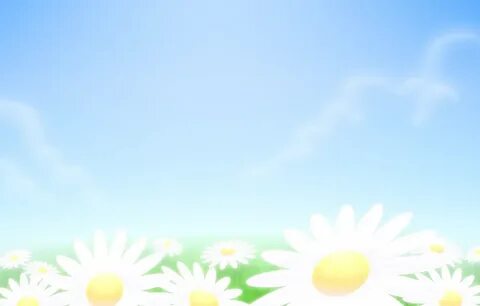 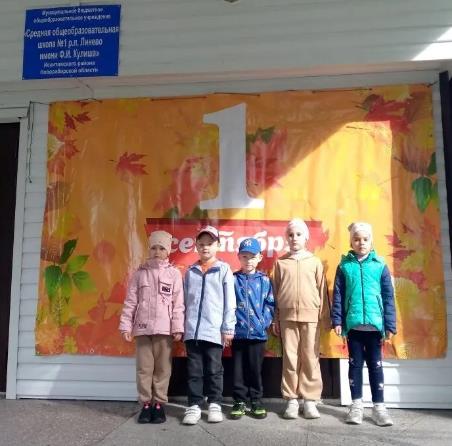 1 сентября 
2024 года
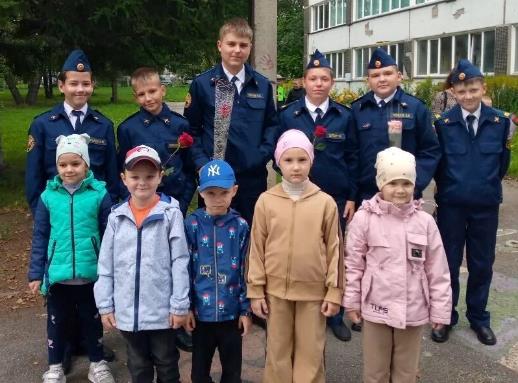 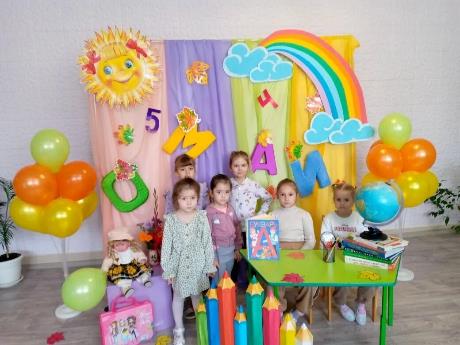 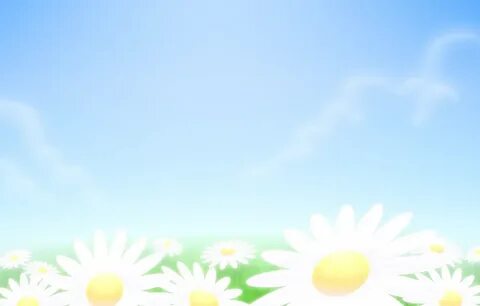 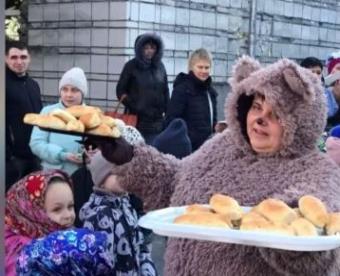 Осенняя ярмарка
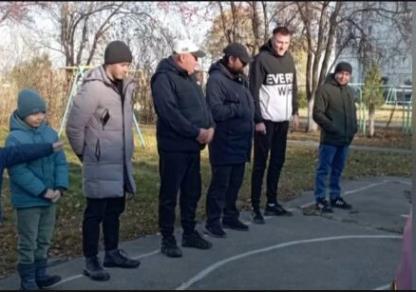 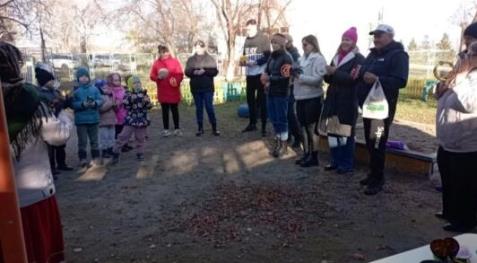 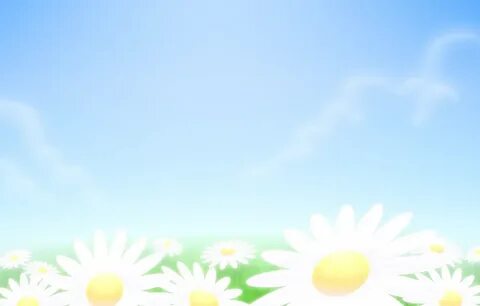 Районные соревнования по конструированию Cuboro
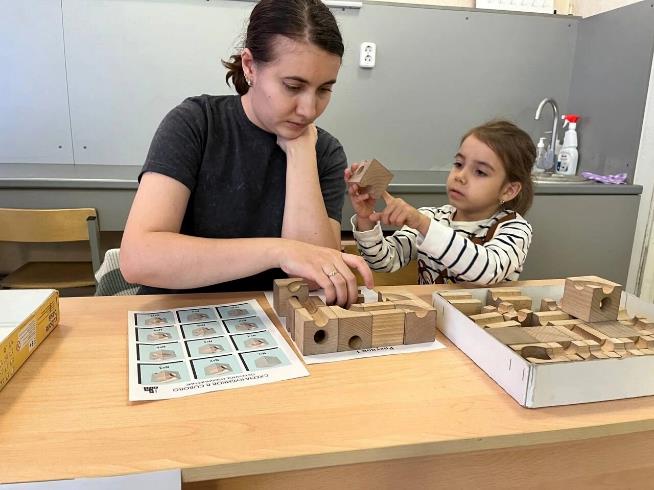 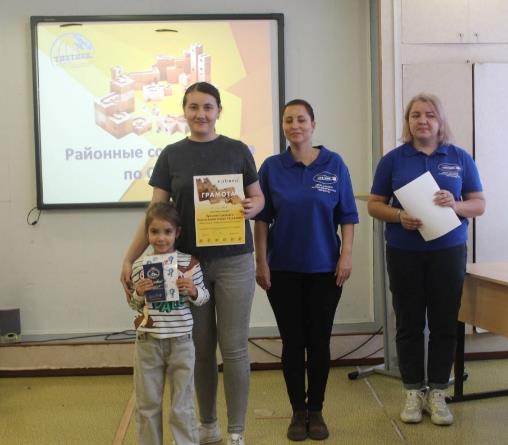 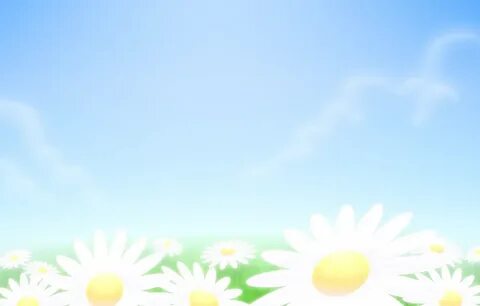 Спортивно-оздоровительное мероприятие приуроченное ко Дню Отца
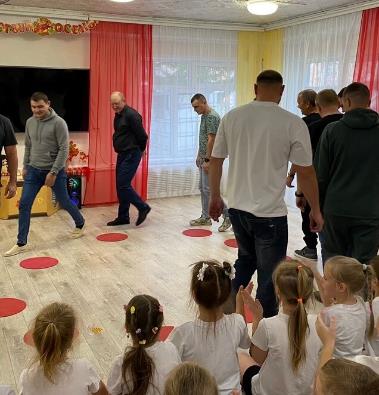 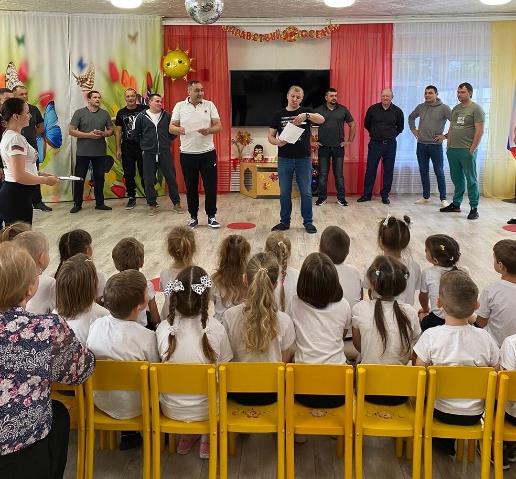 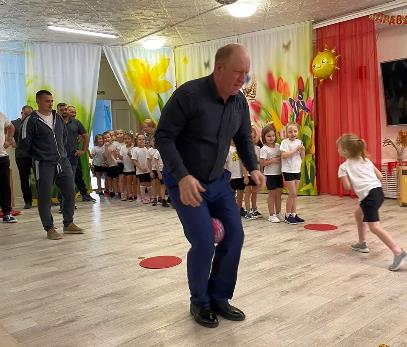 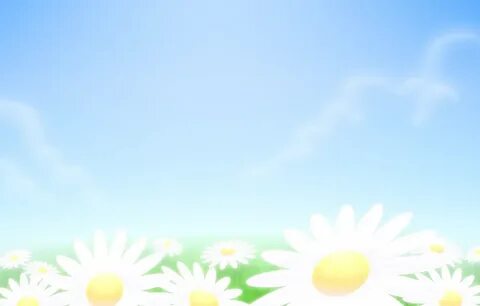 Конкурс 
«Семейное древо»
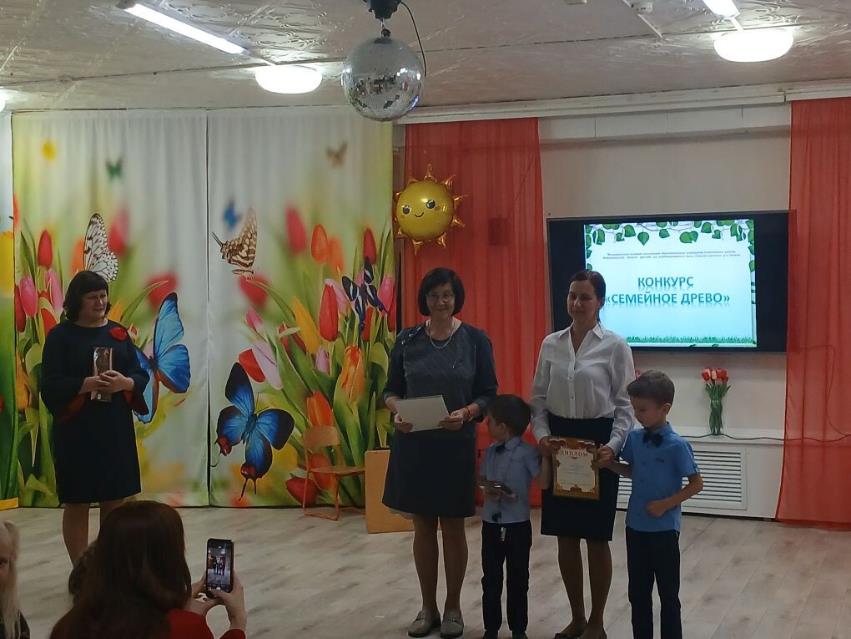 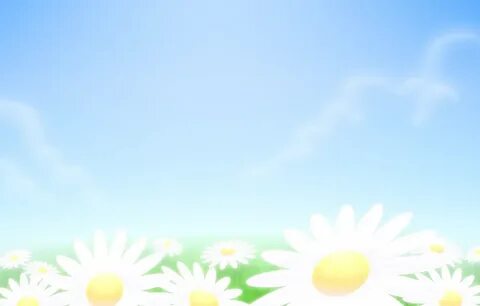 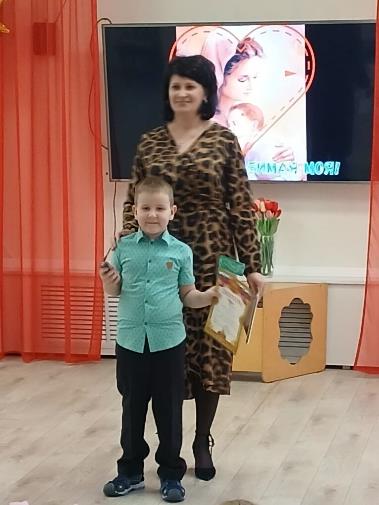 Конкурс чтецов
«Мамочка любимая»
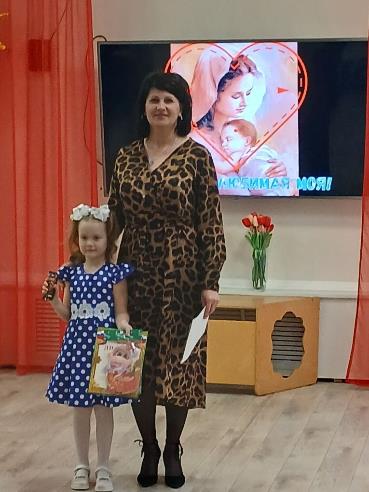 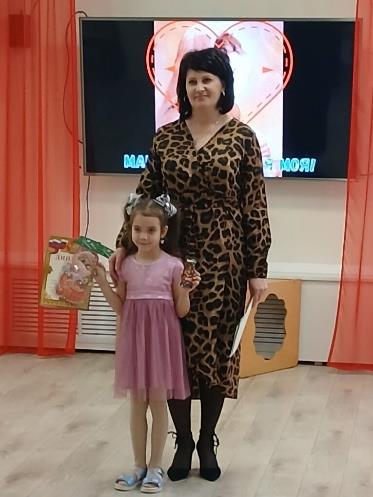 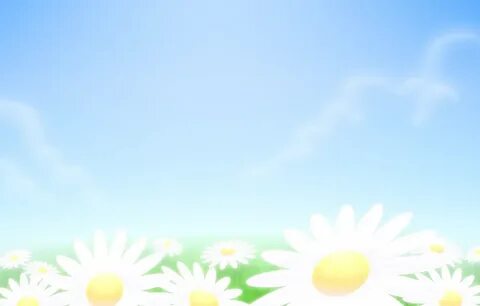 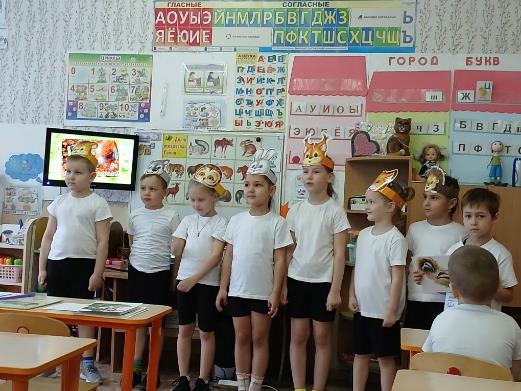 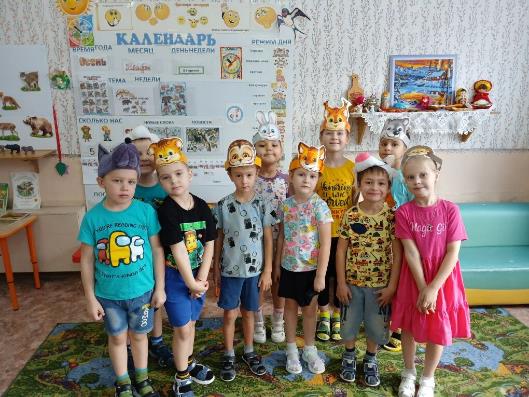 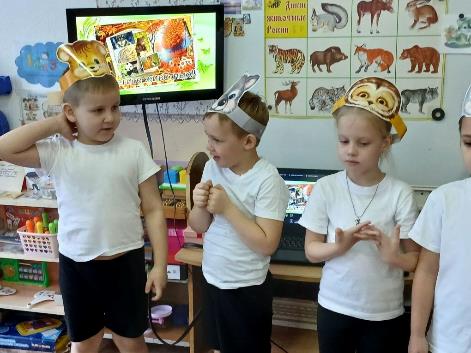 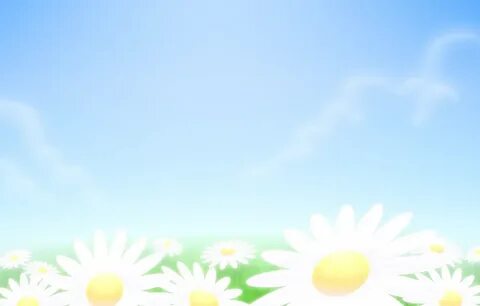 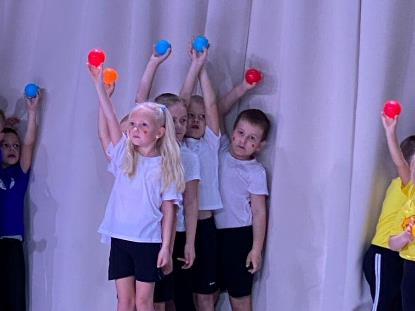 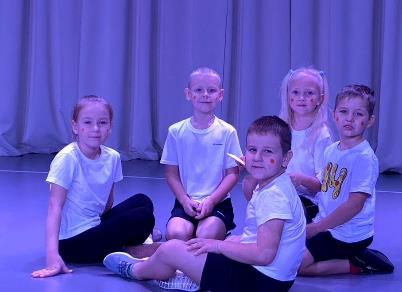 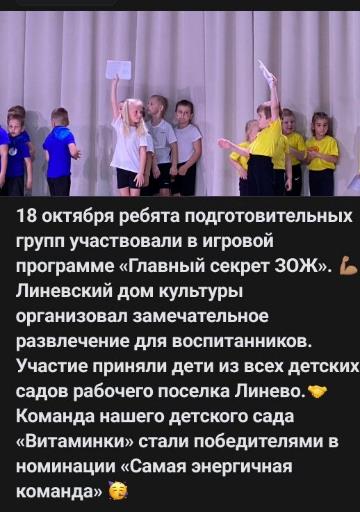 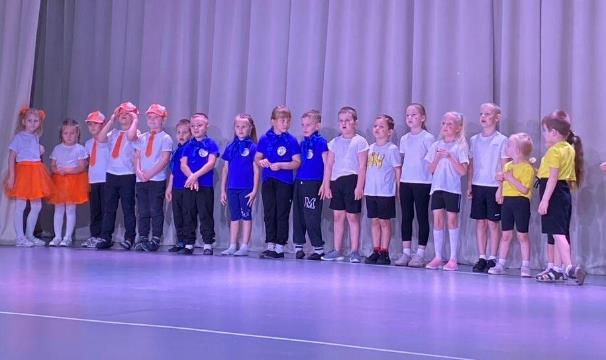 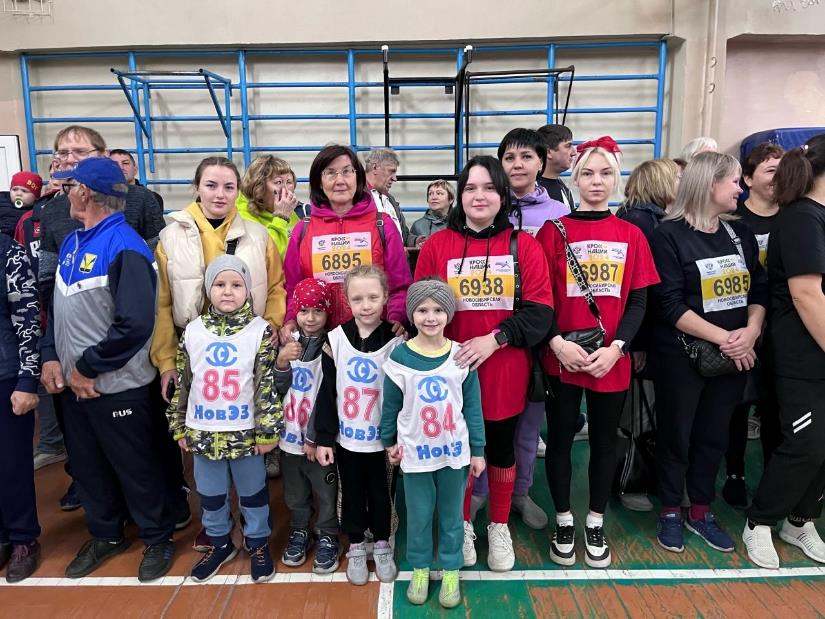 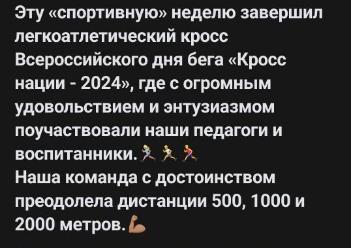 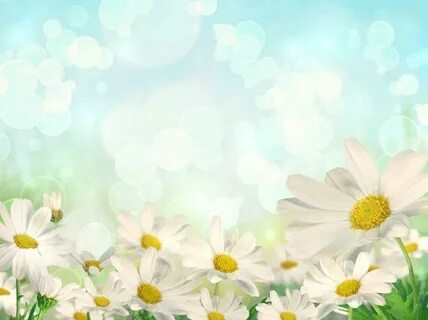 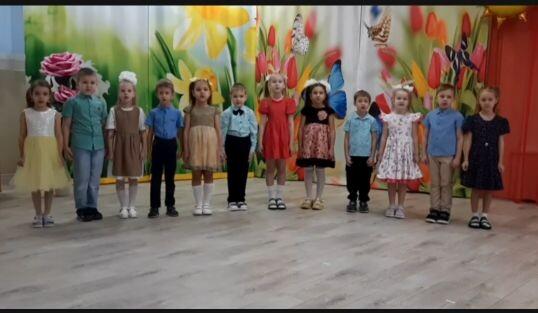 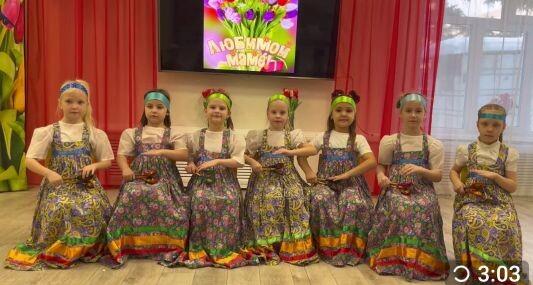 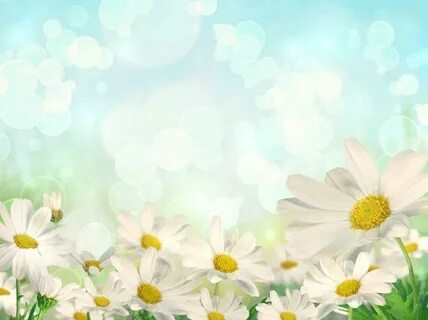 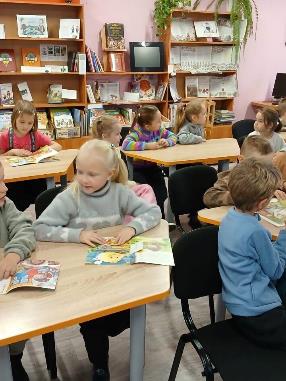 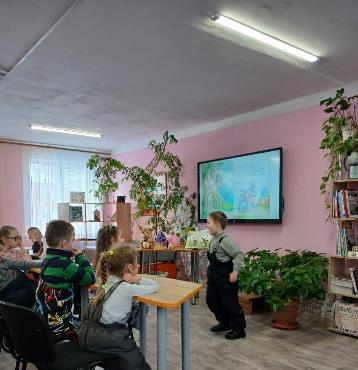 Сотрудничество с библиотекой
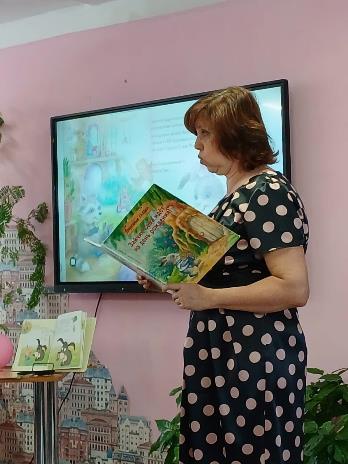 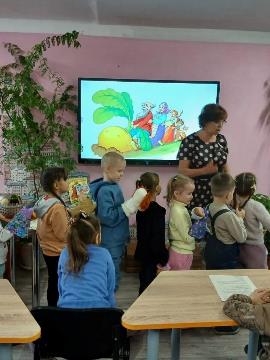 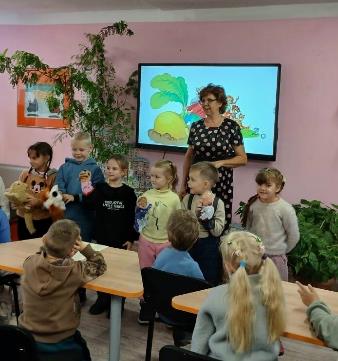 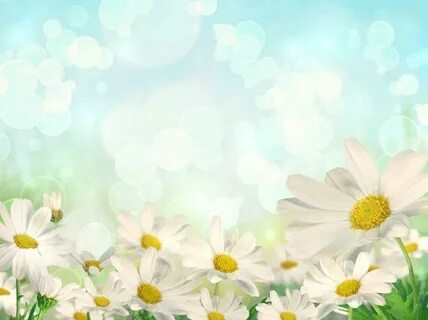 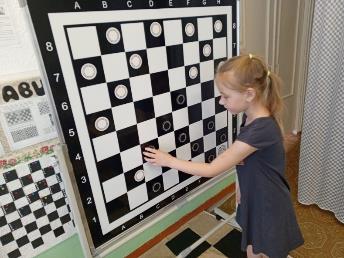 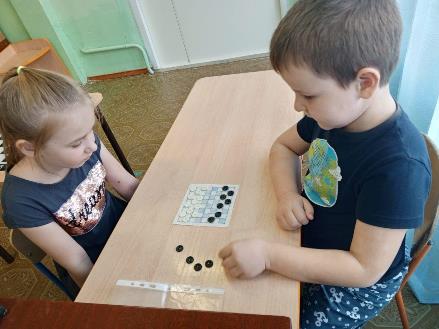 Кружок «Все играют в шашки»
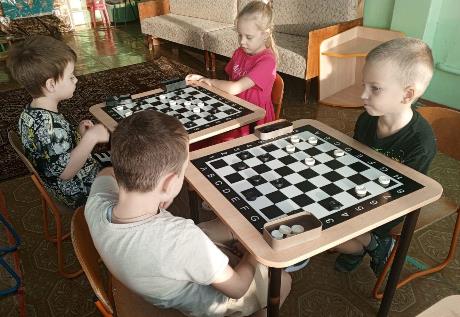 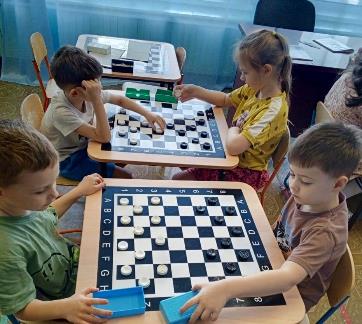 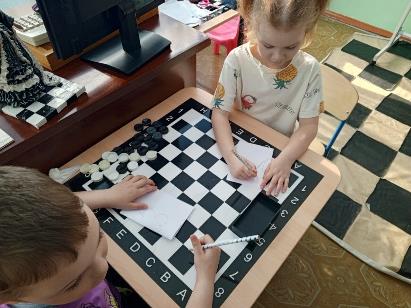 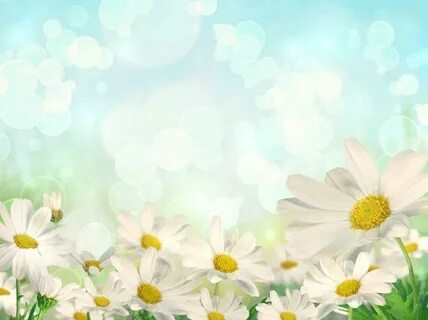 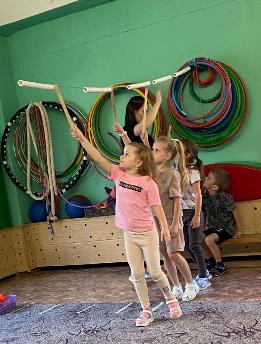 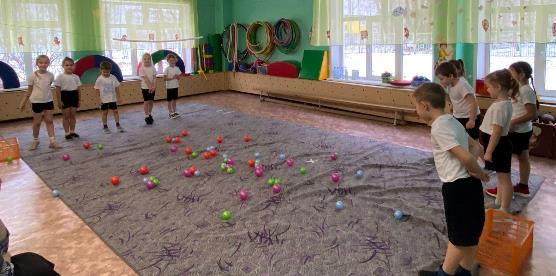 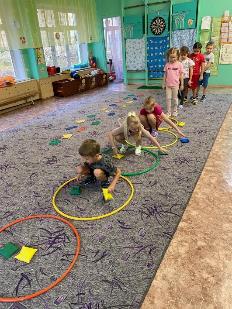 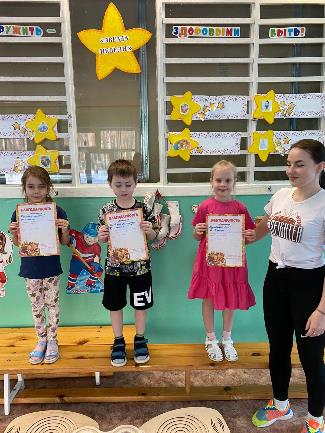 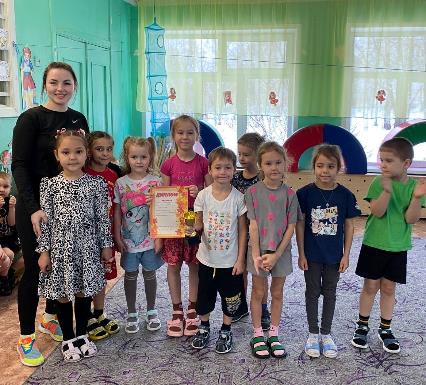 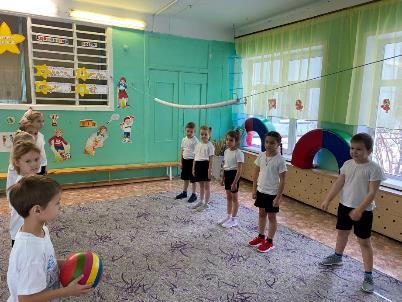 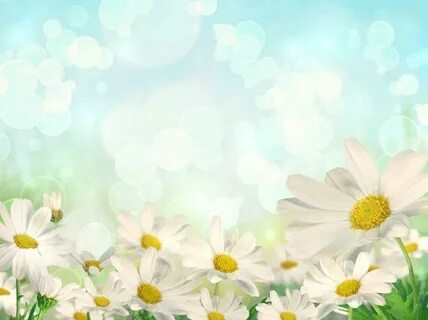 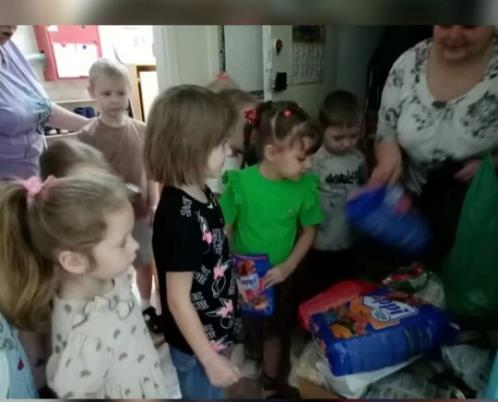 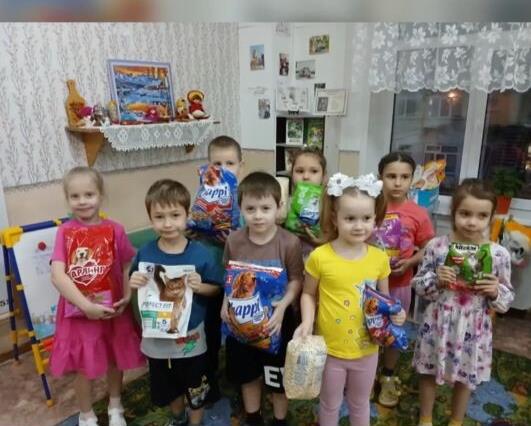 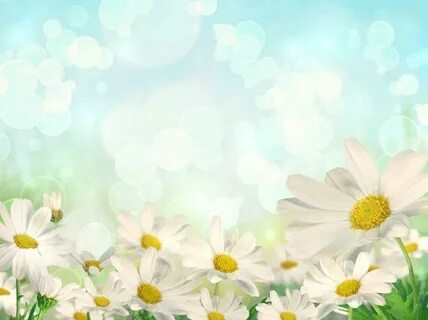 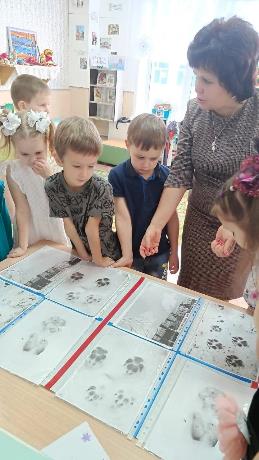 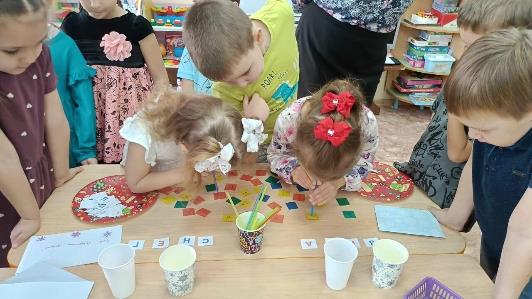 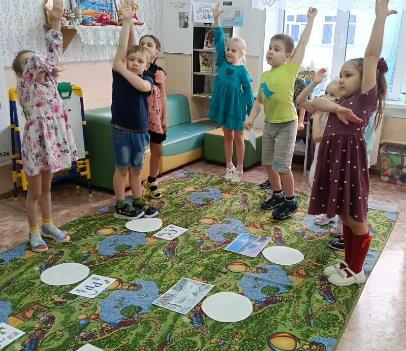 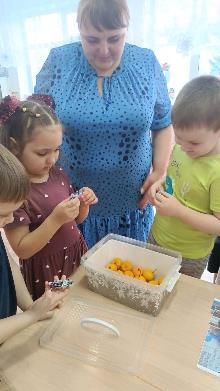 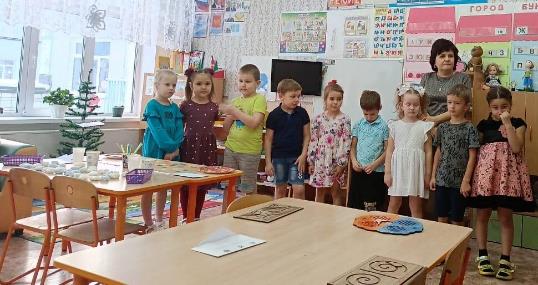 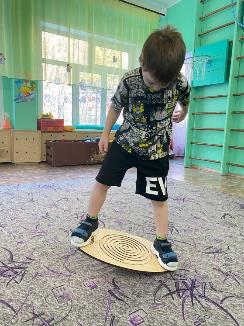 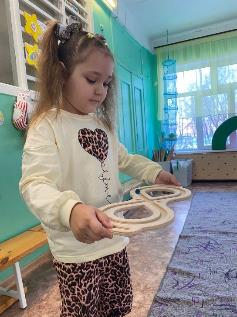 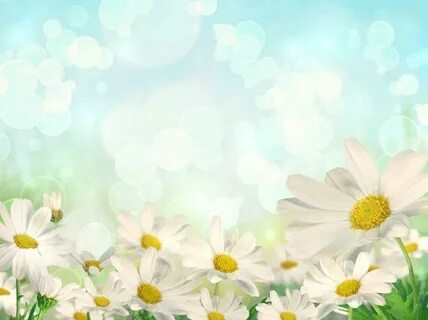 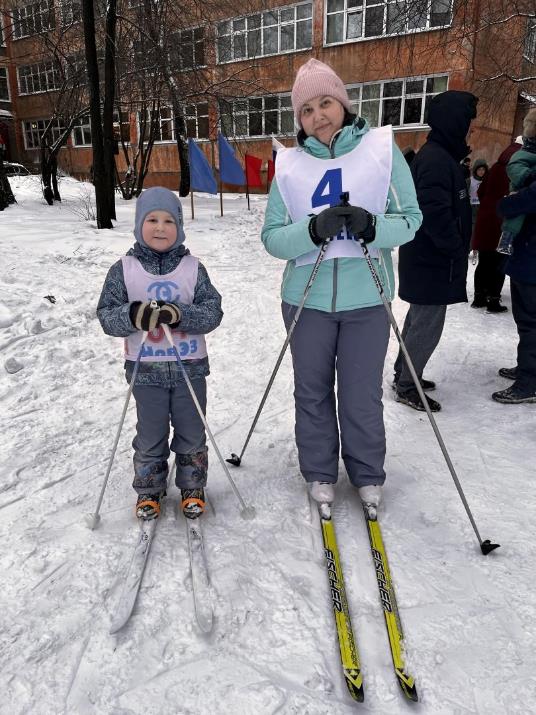 Новогодняя лыжная гонка
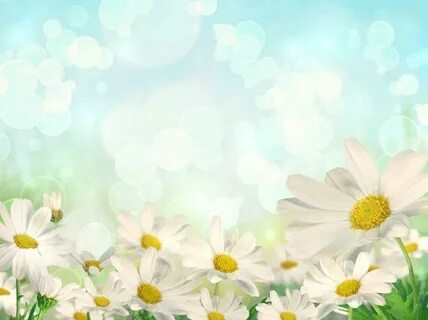 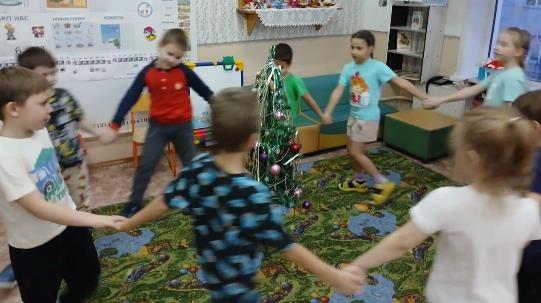 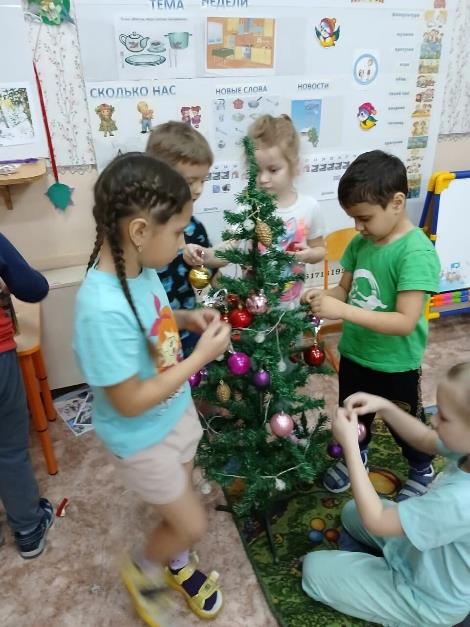 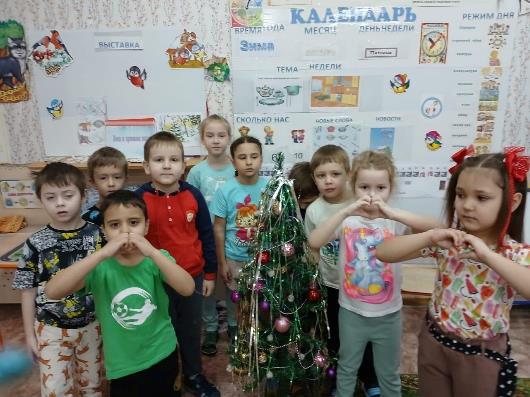 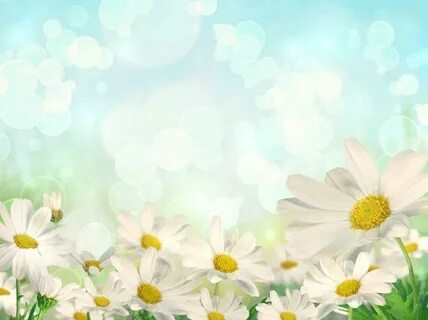 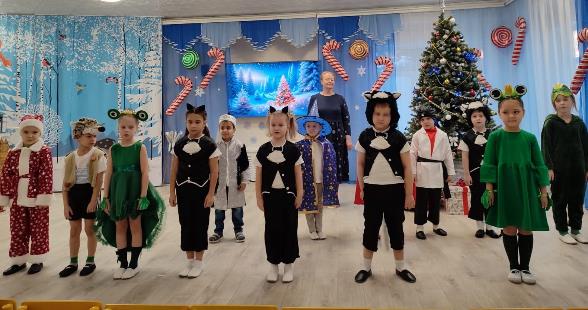 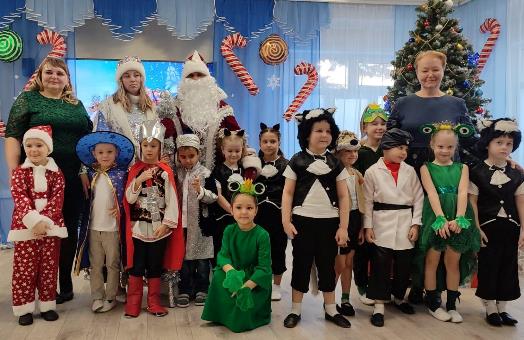 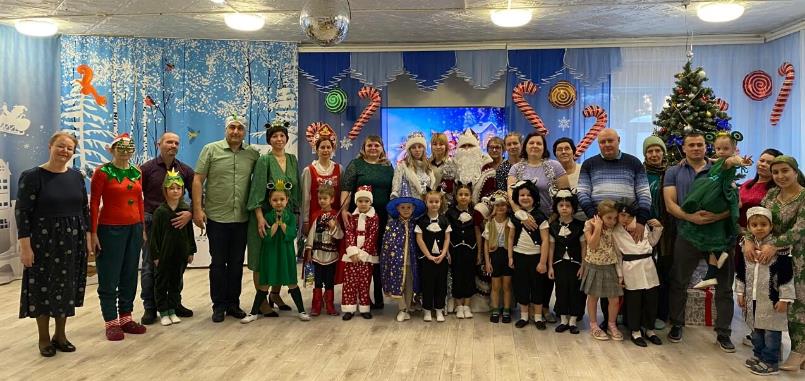 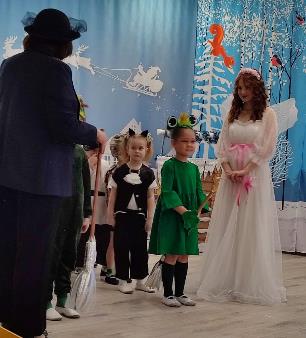 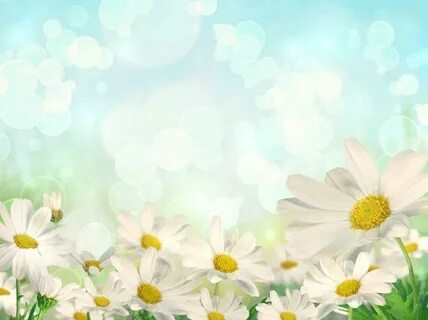 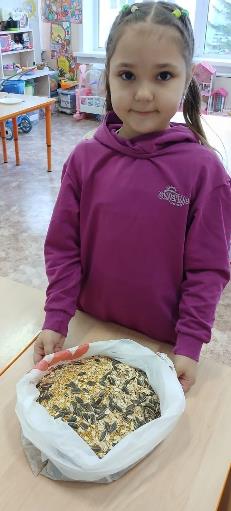 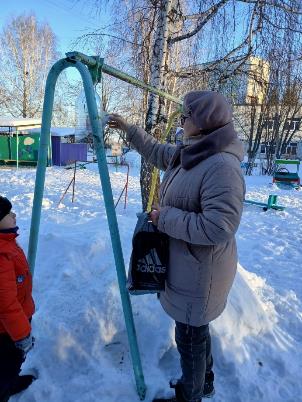 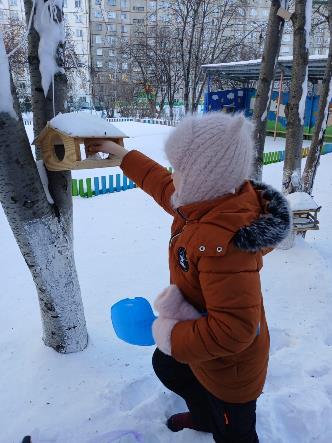 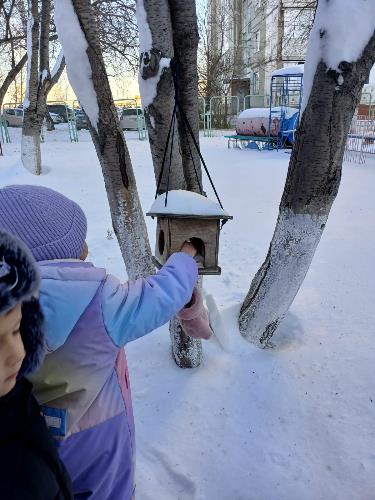 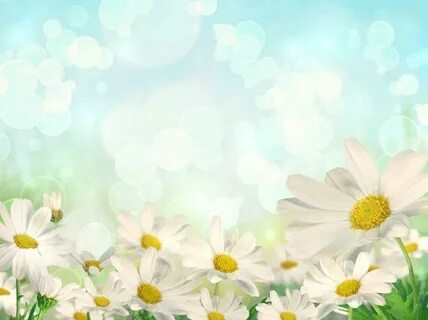 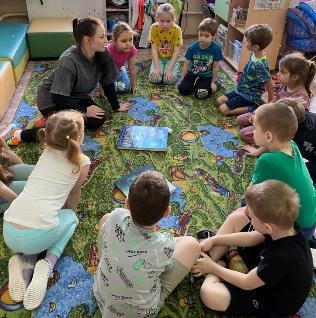 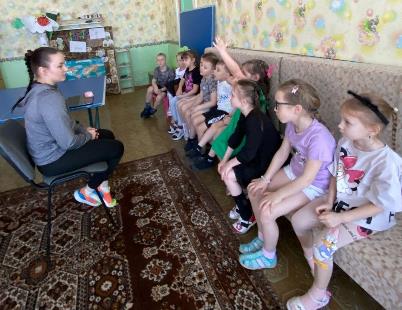 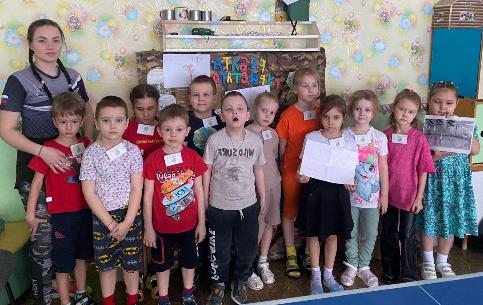 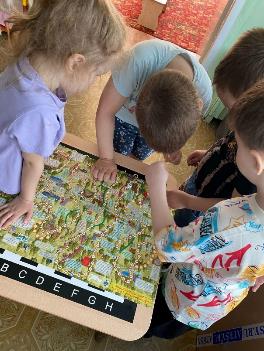 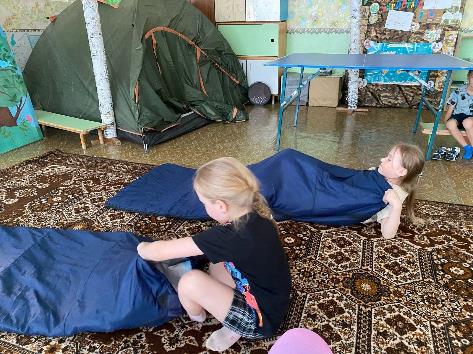 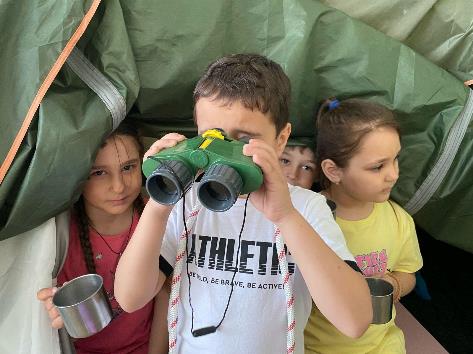 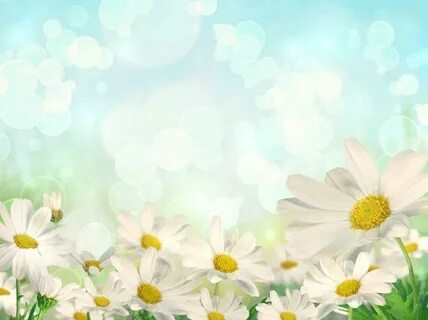 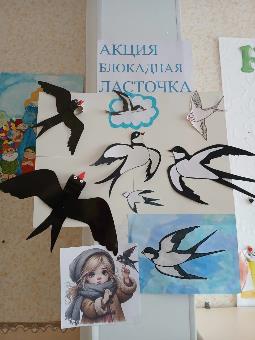 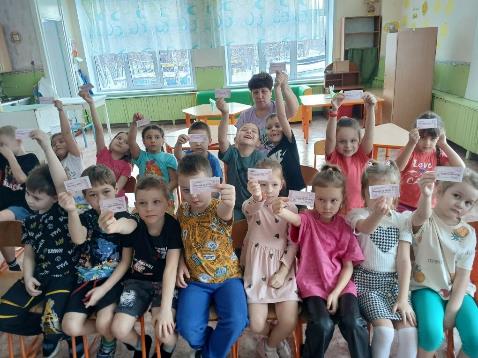 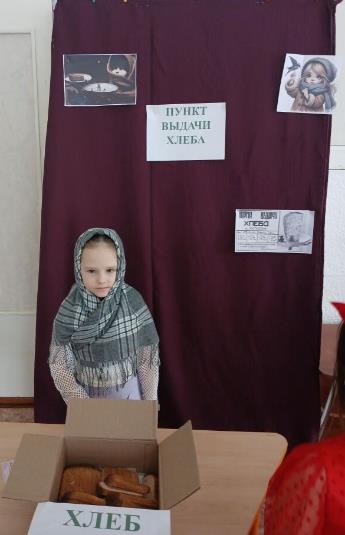 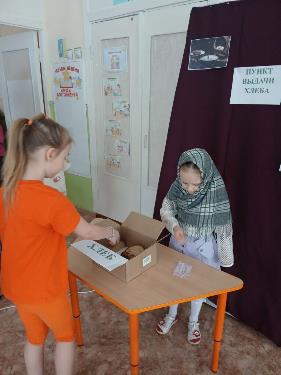 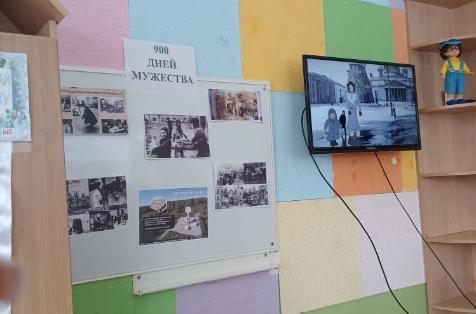 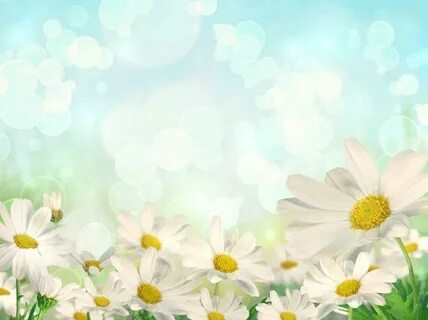 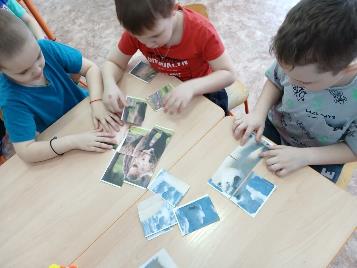 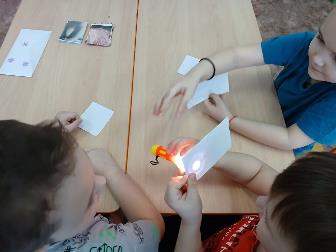 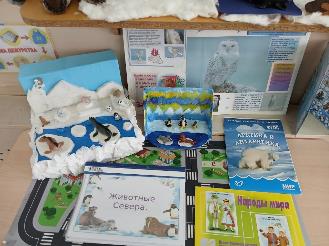 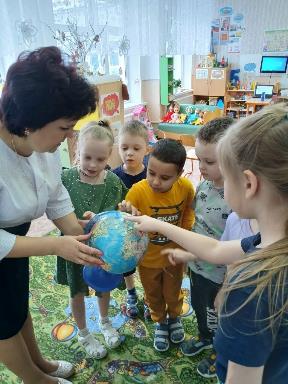 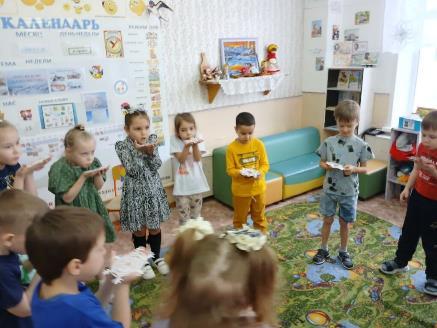 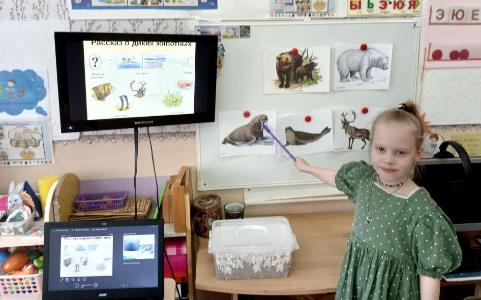 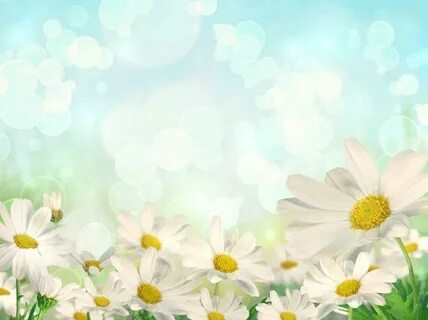 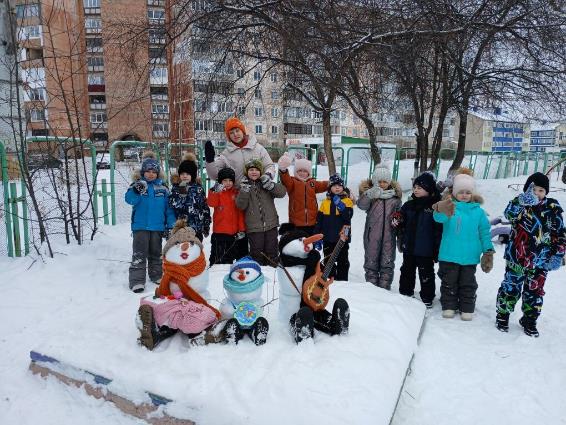 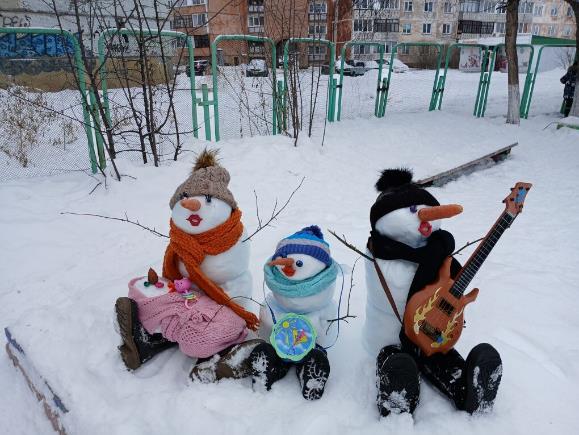 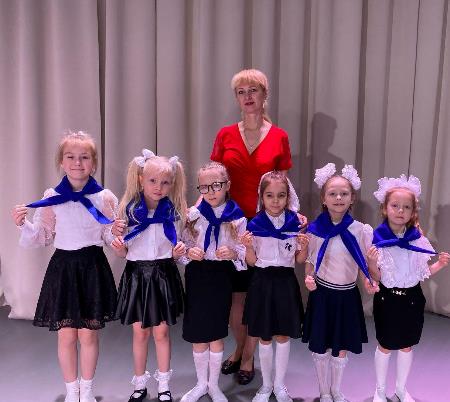 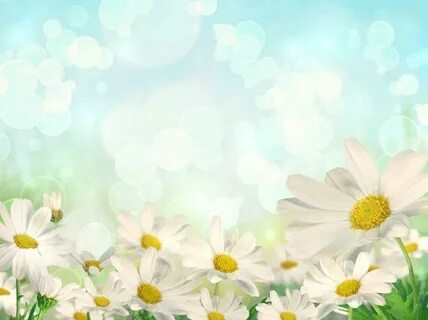 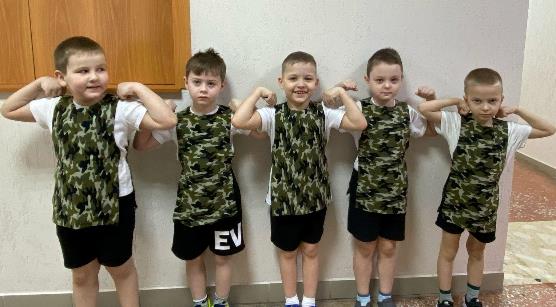 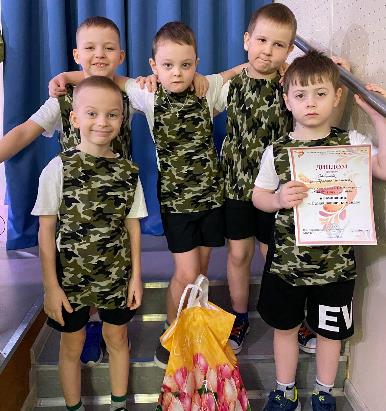 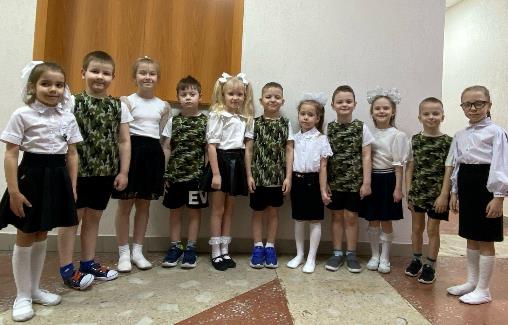 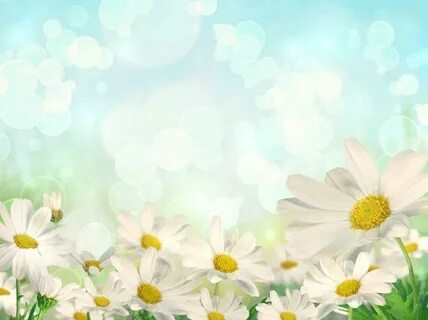 23 февраля День Защитника Отечества
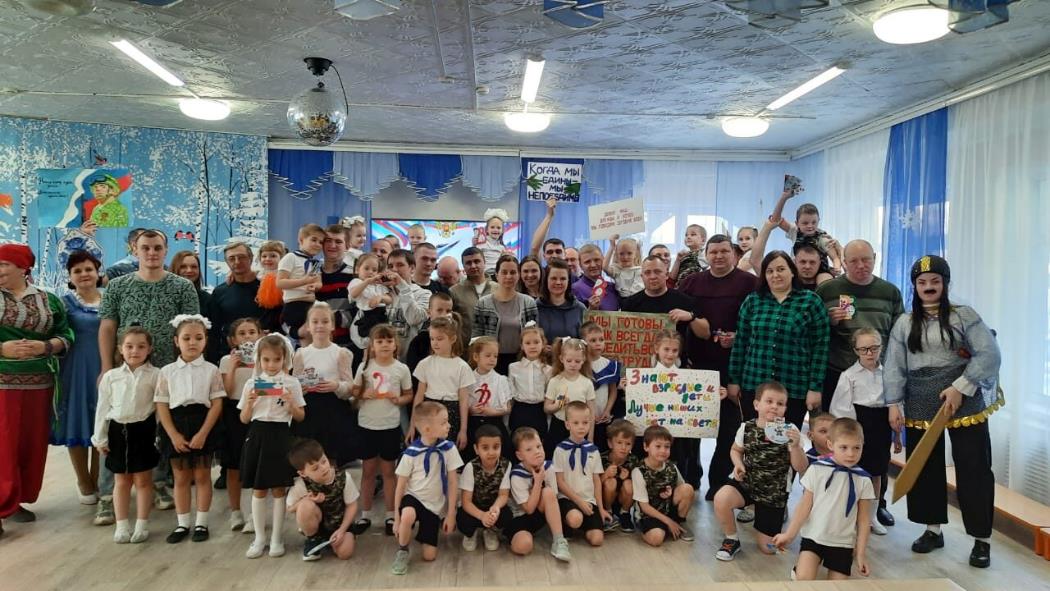 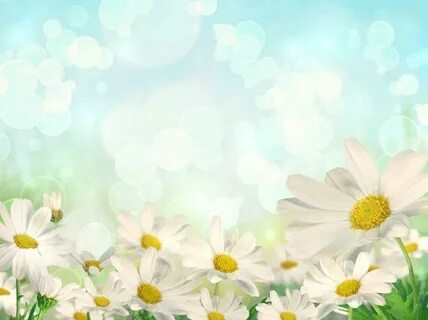 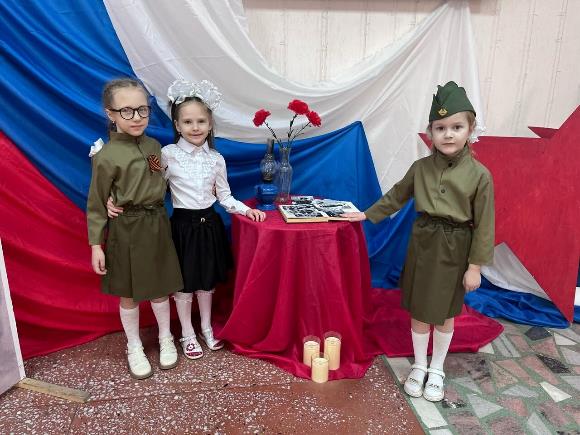 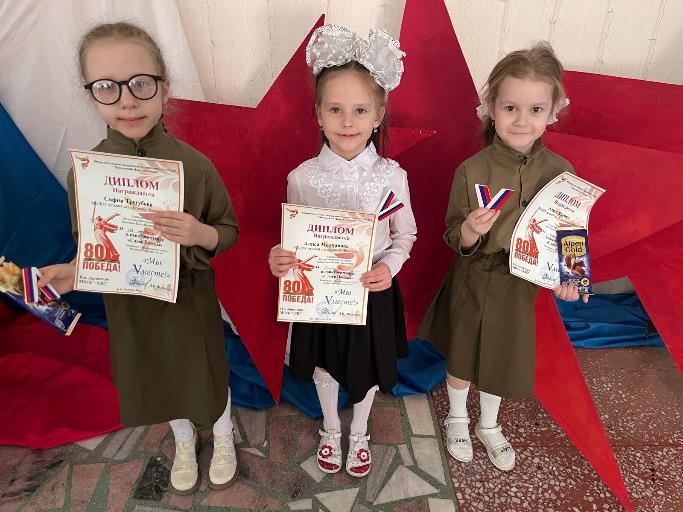 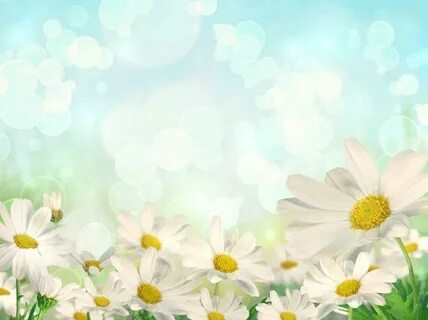 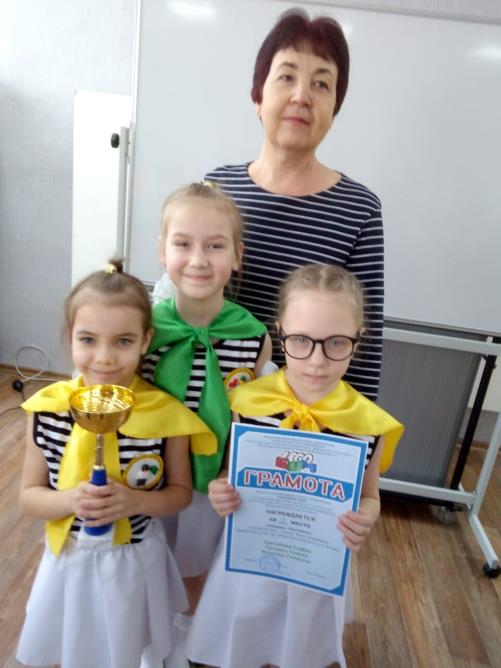 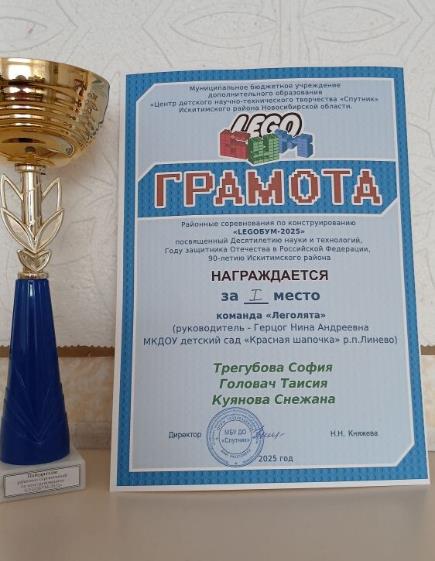 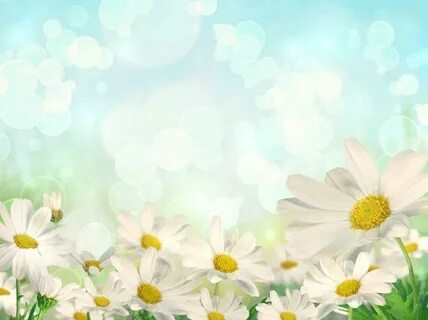 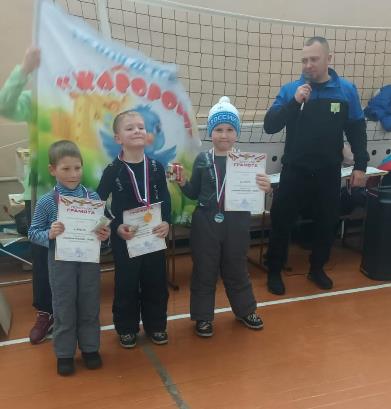 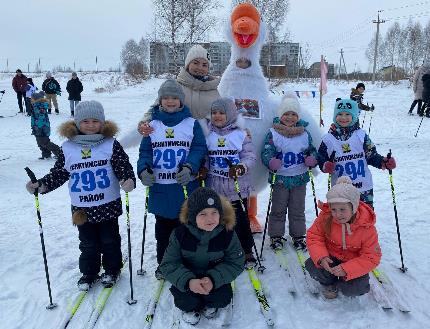 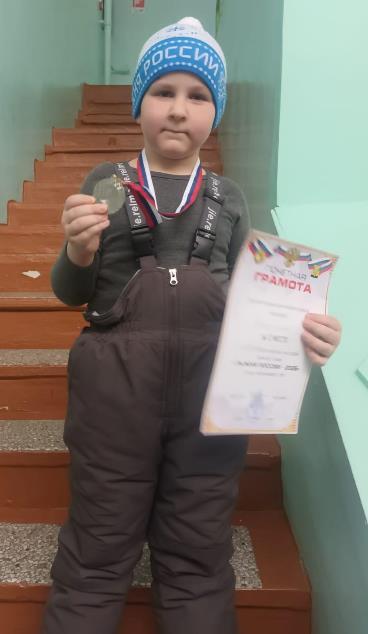 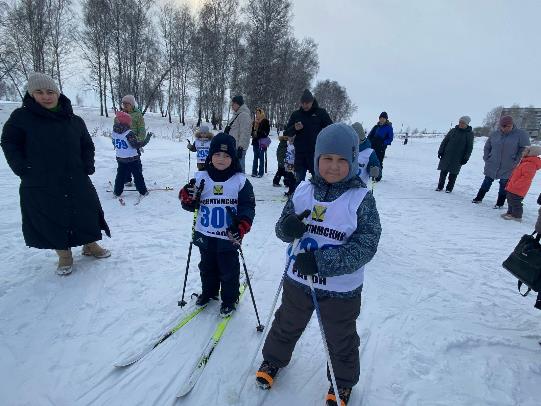 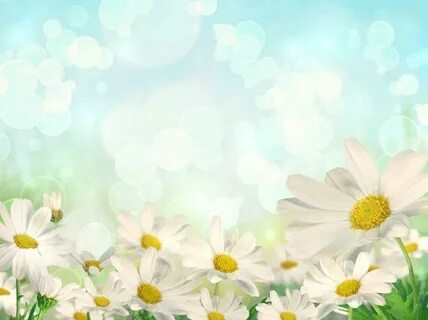 8 Марта Международный женский день
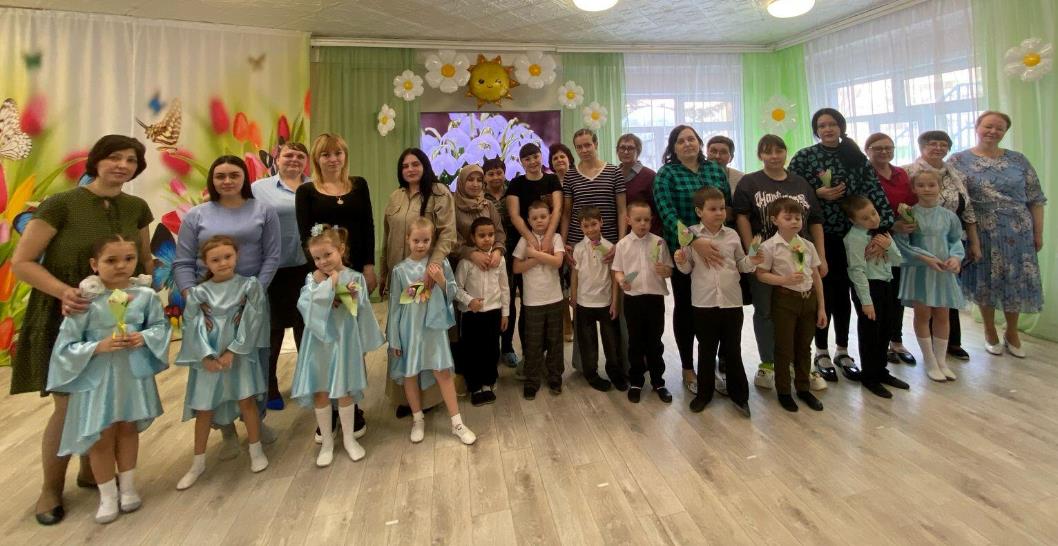 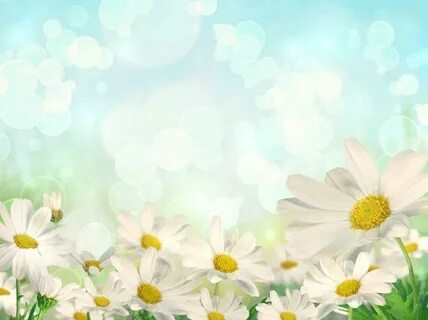 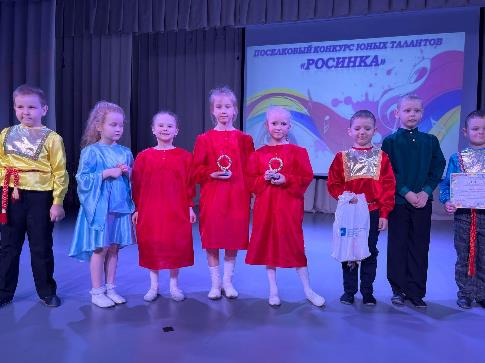 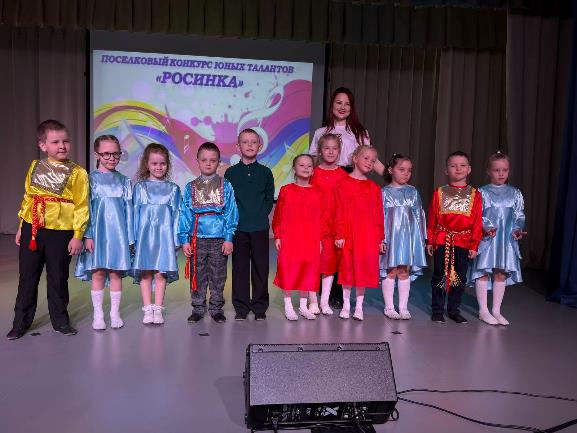 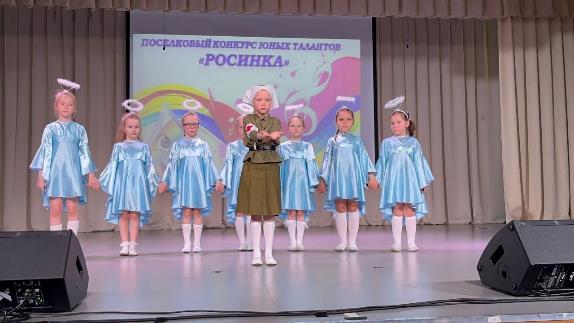 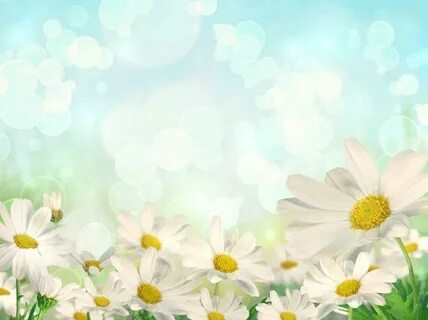 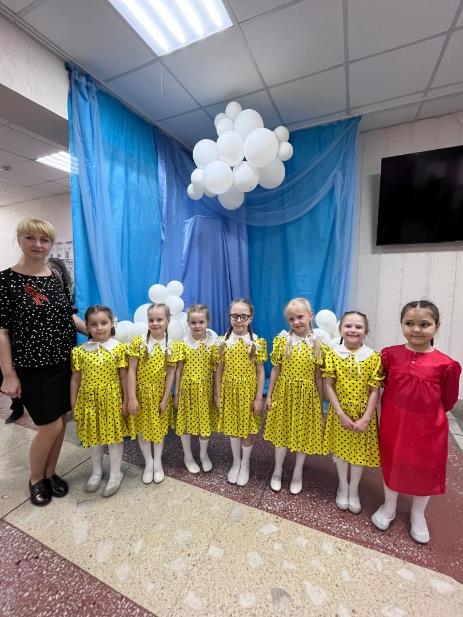 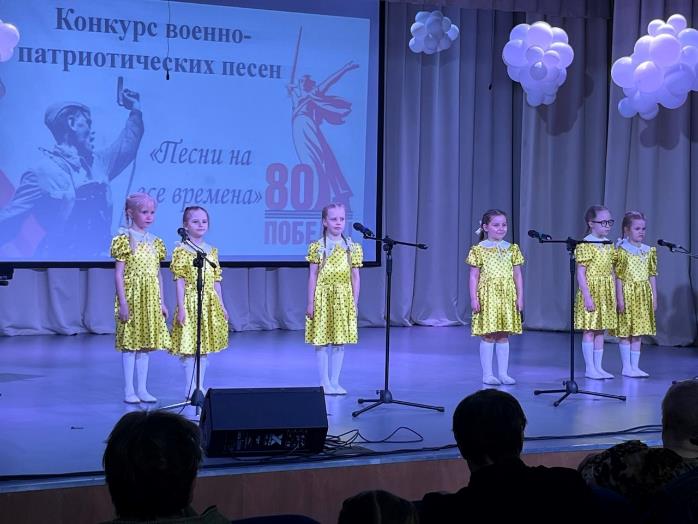 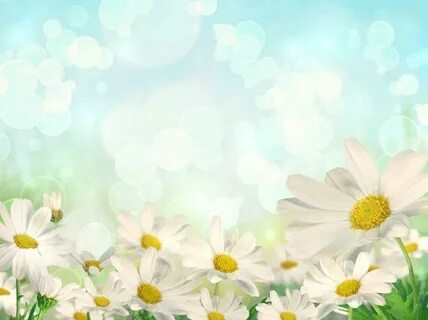 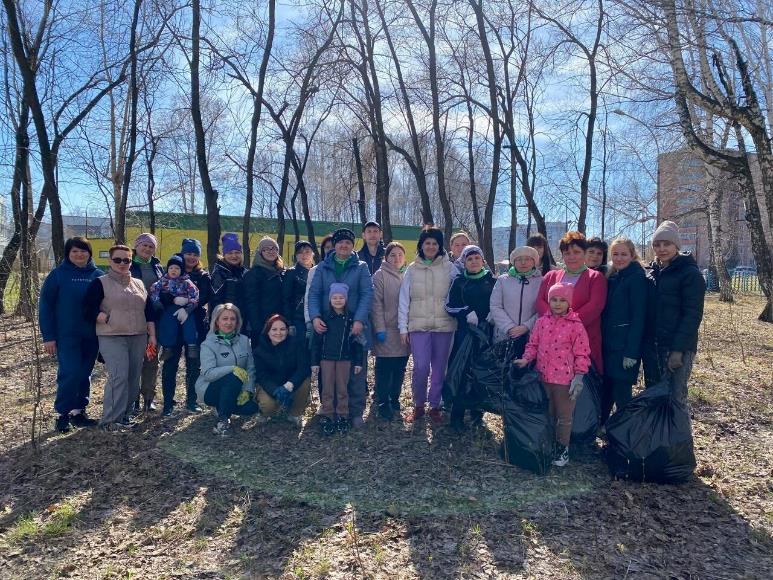 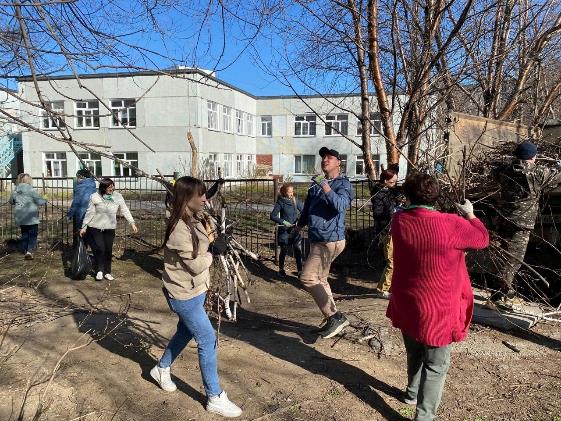 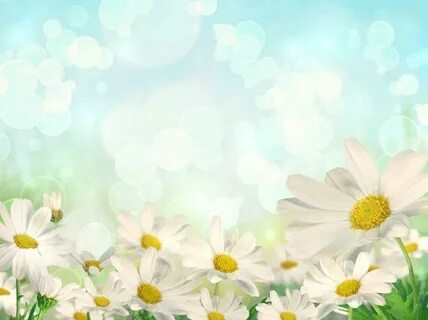 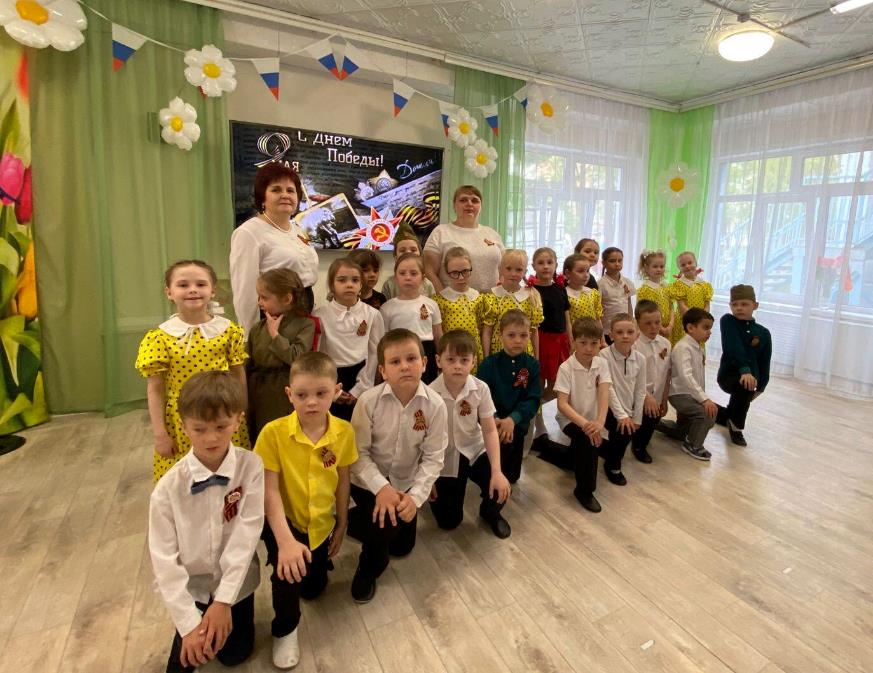 9 МаЯ 
День Победы
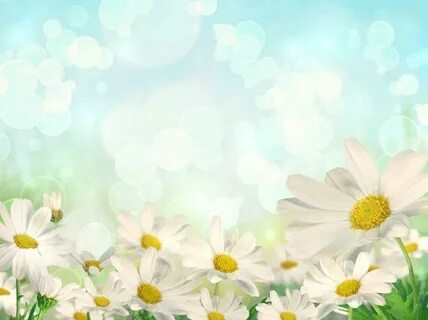 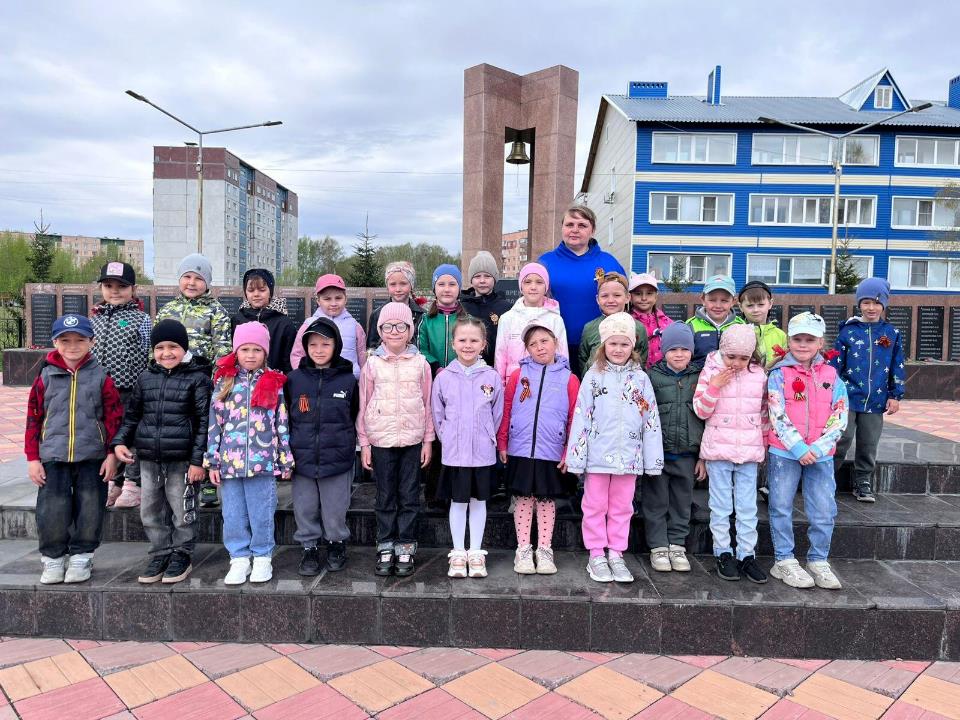 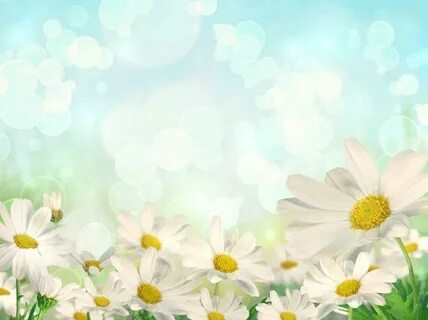 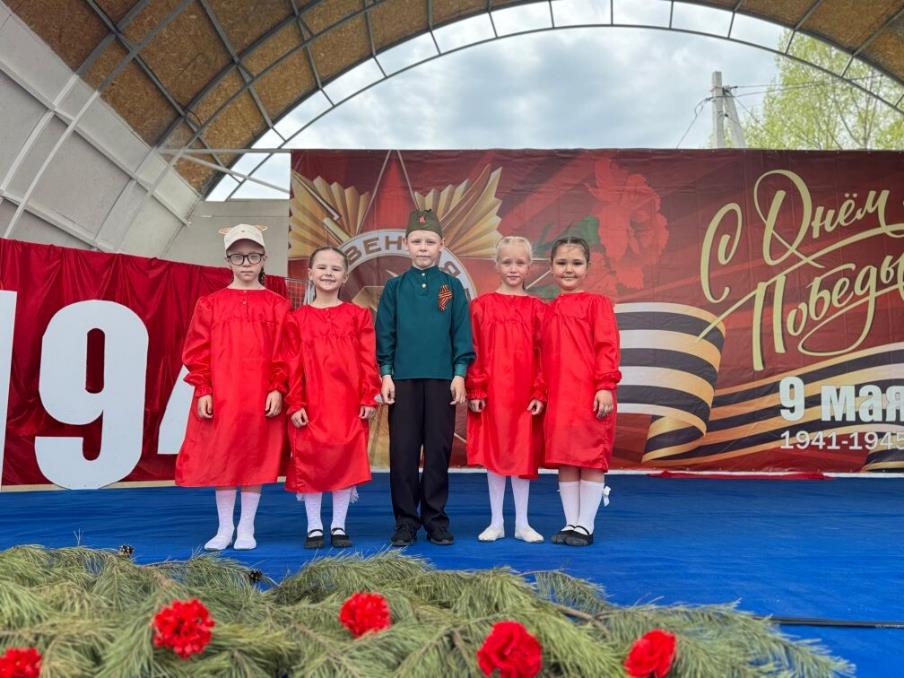 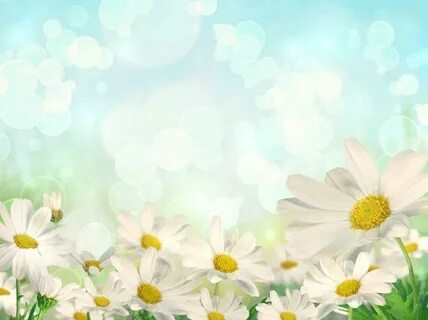 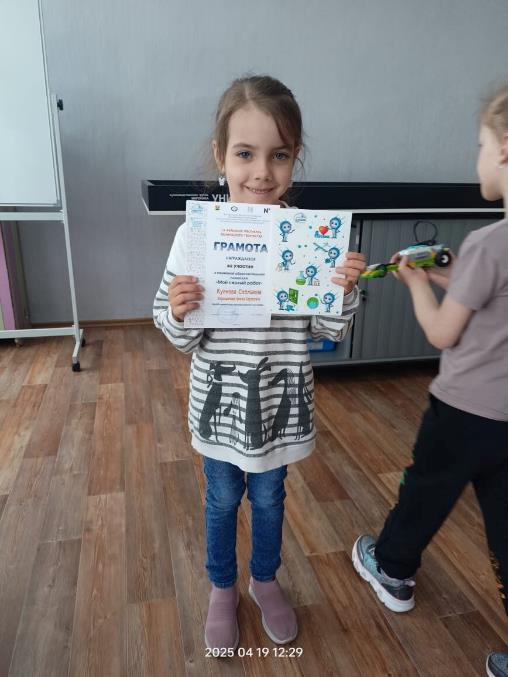 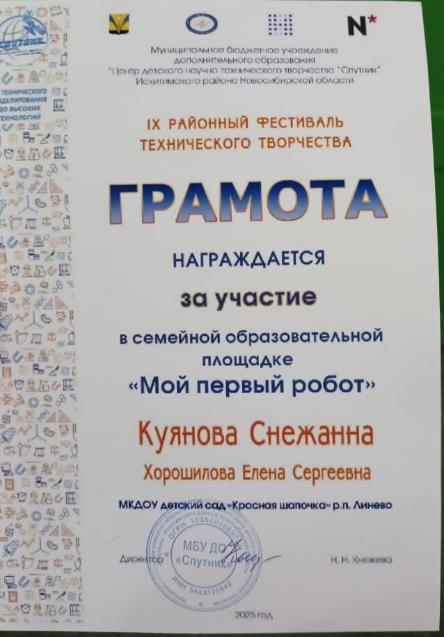 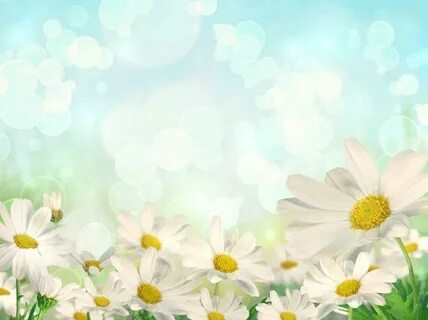 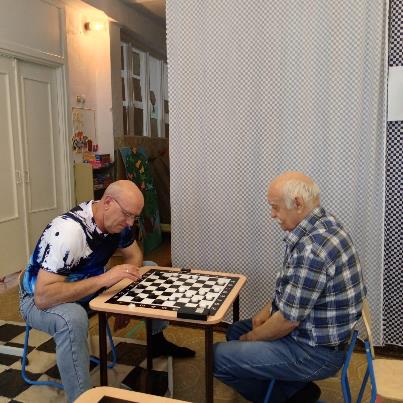 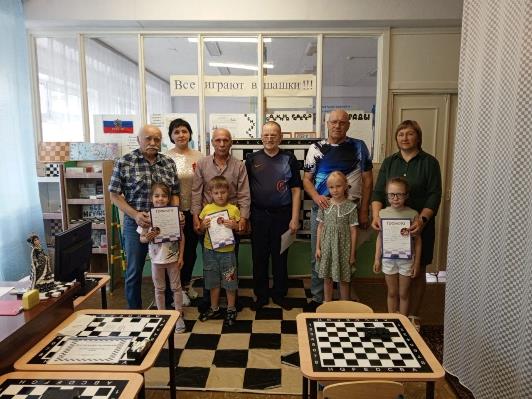 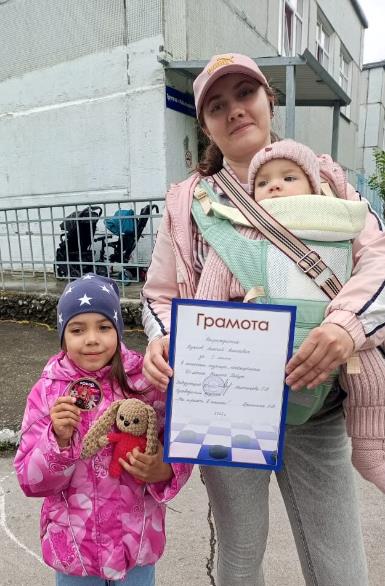 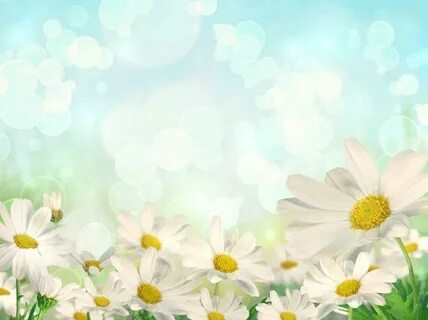 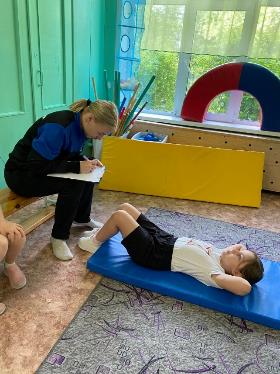 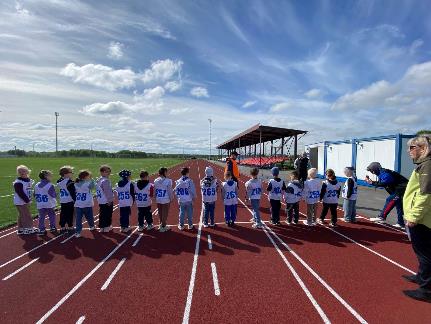 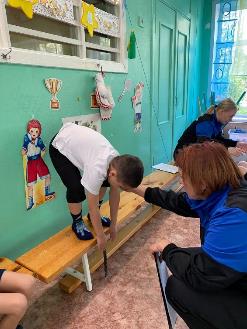 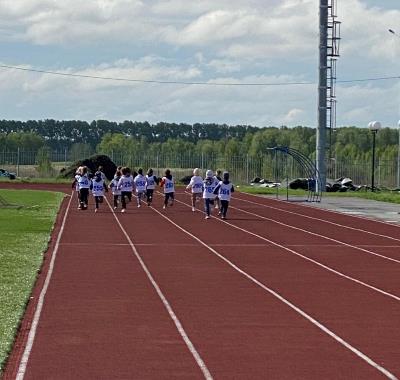 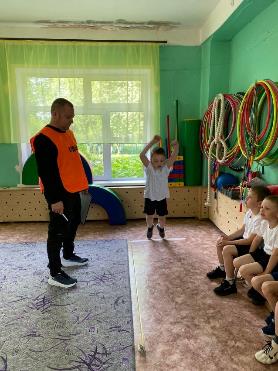 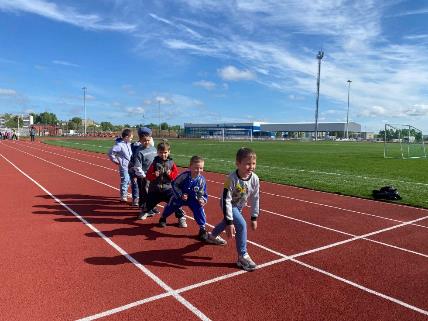 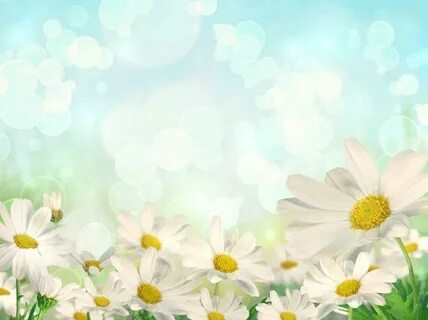 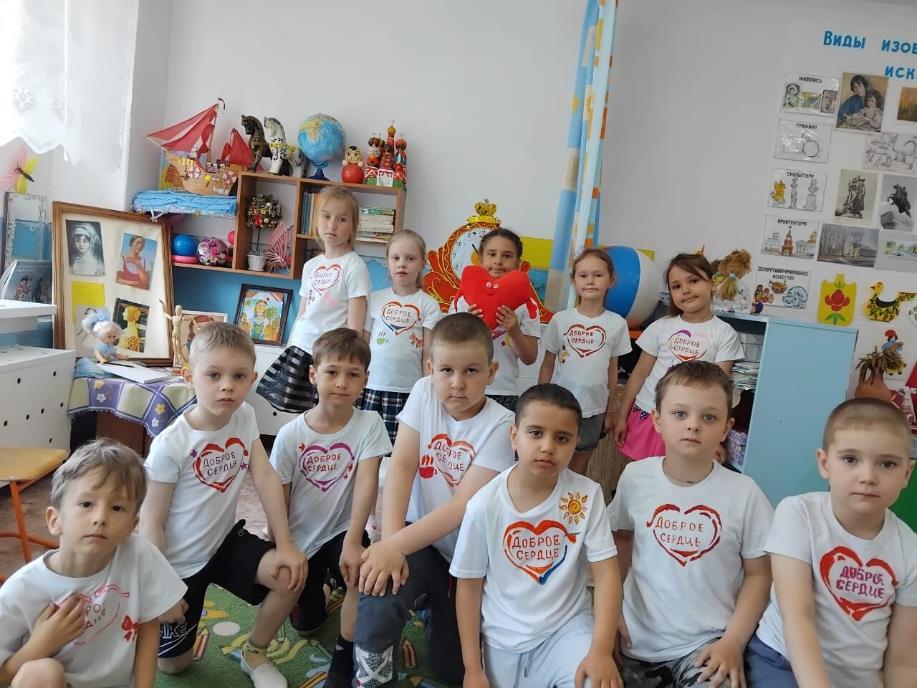 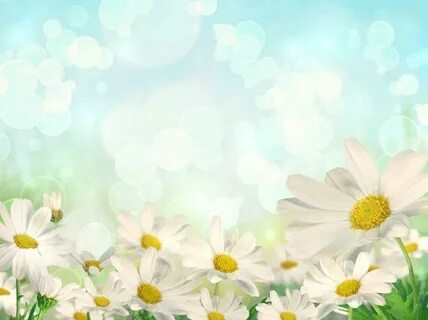 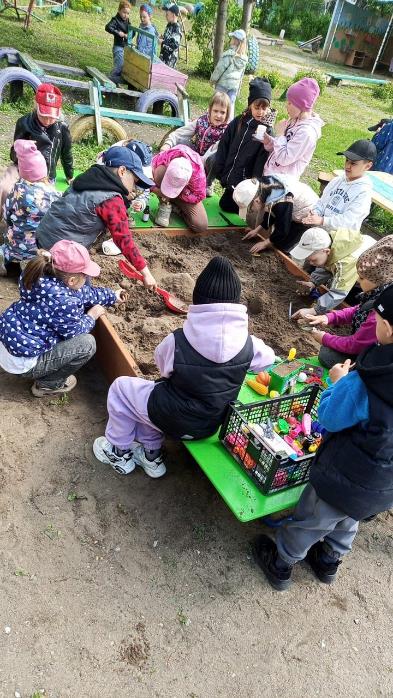 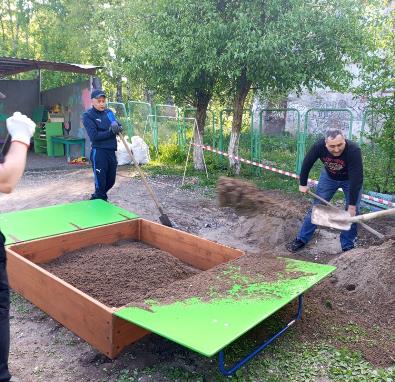 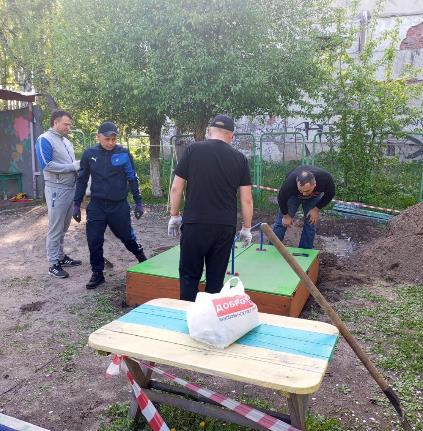 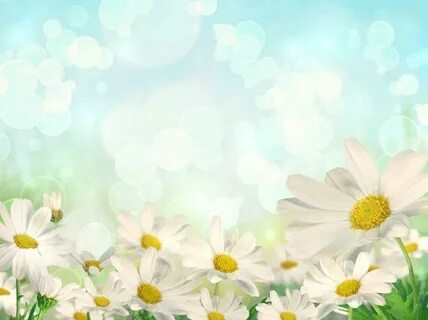 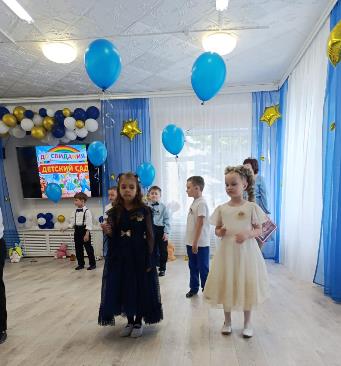 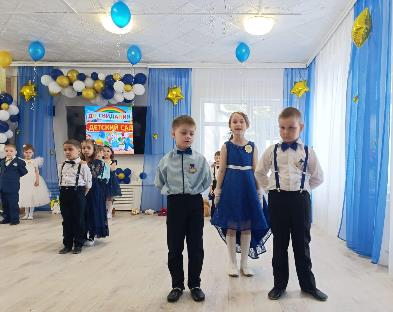 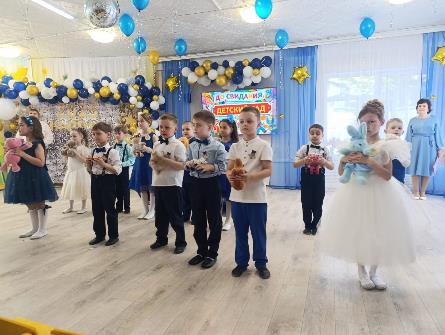 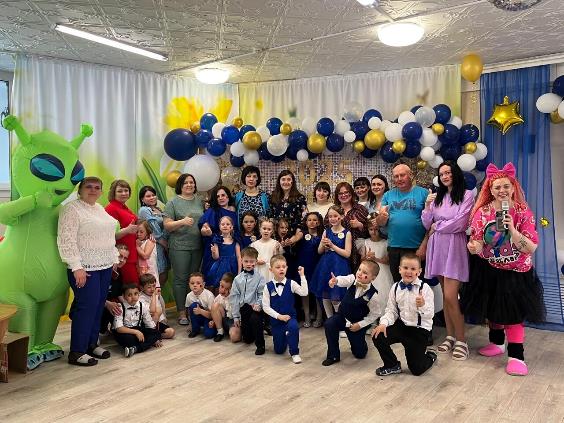 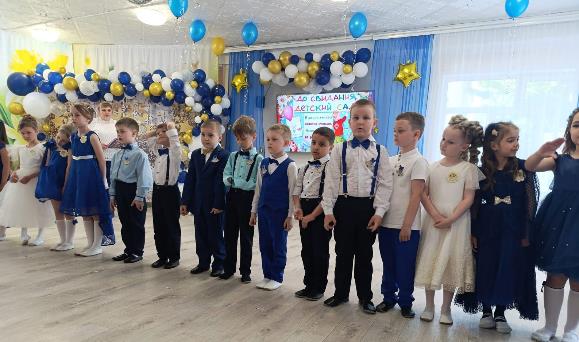 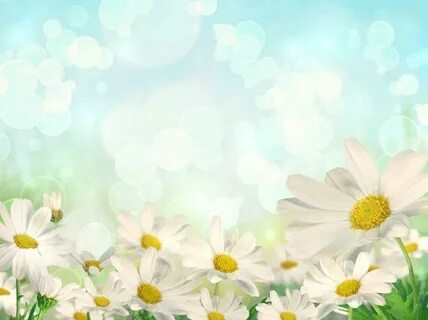 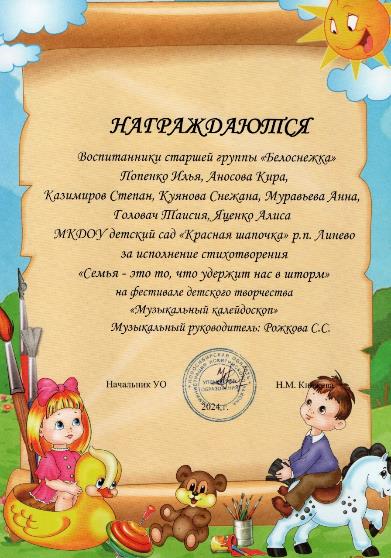 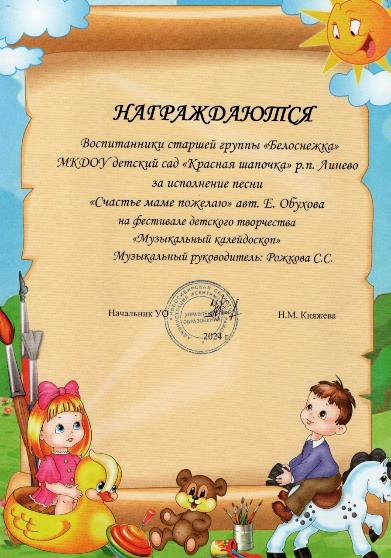 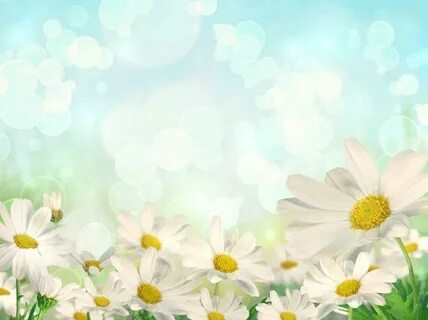 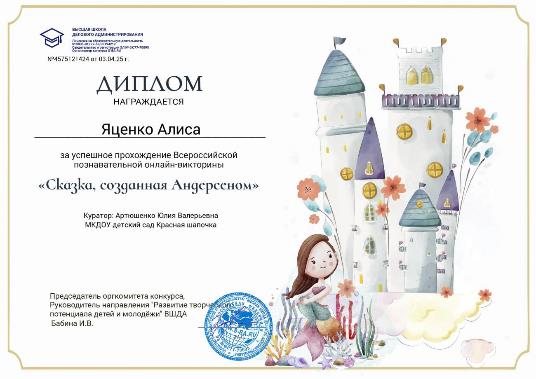 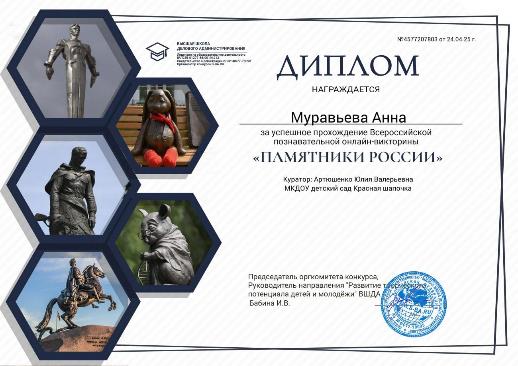 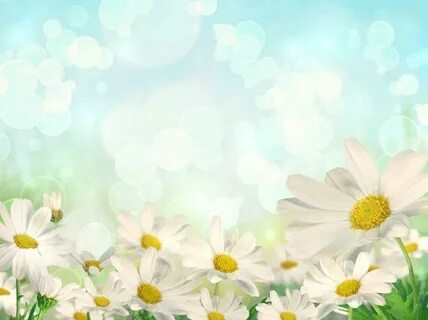 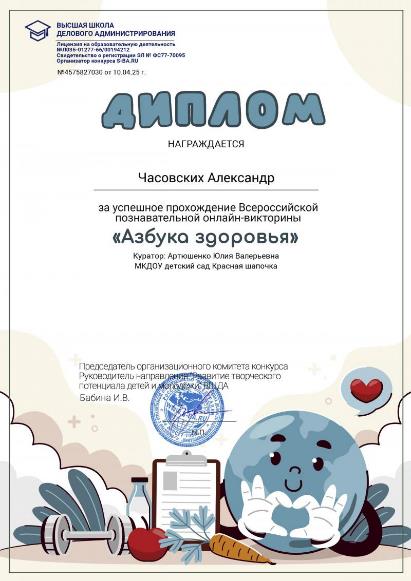 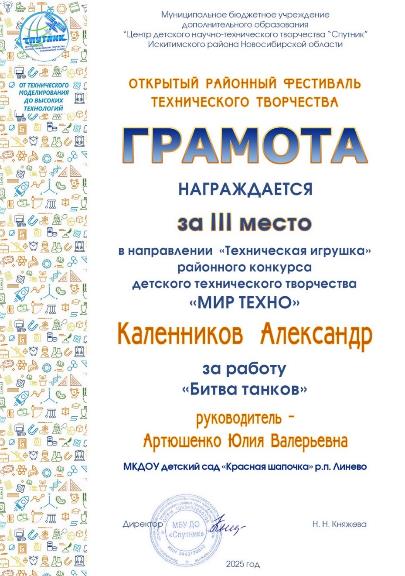 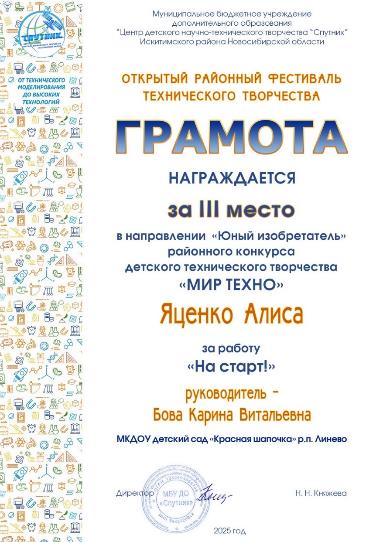 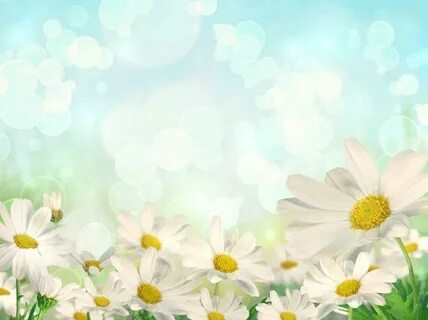 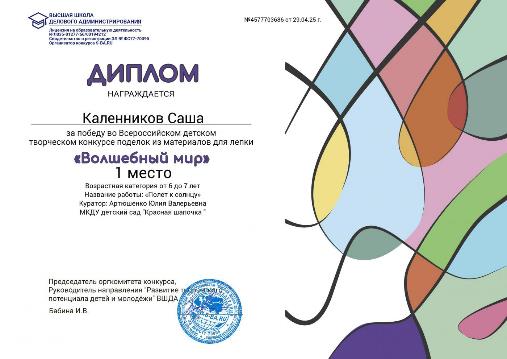 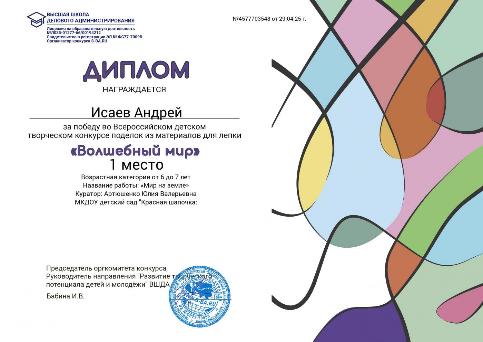 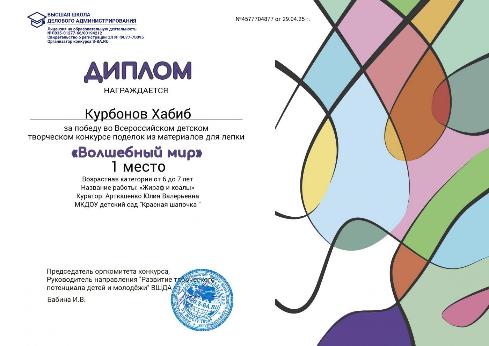 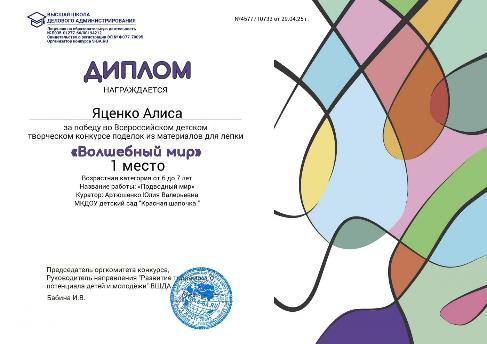 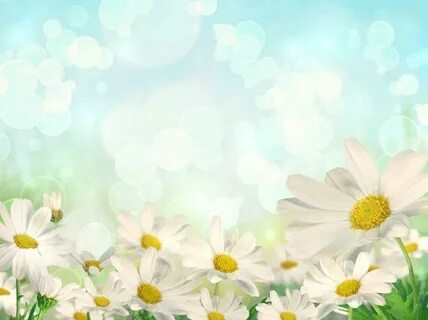 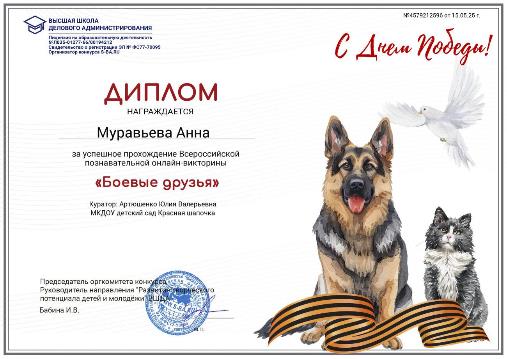 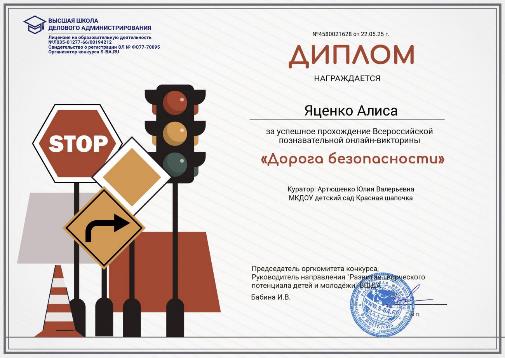 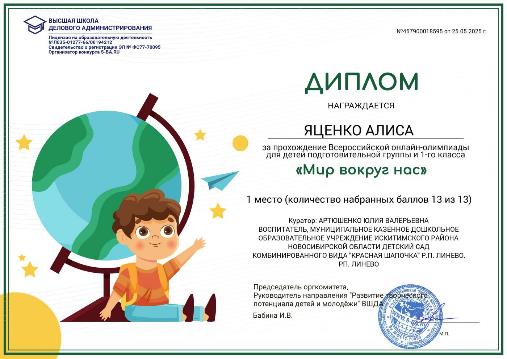 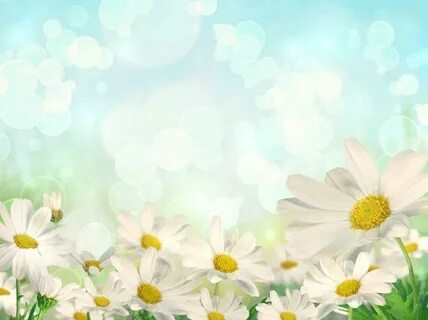 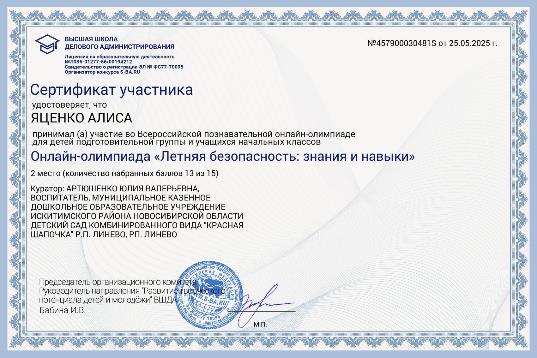 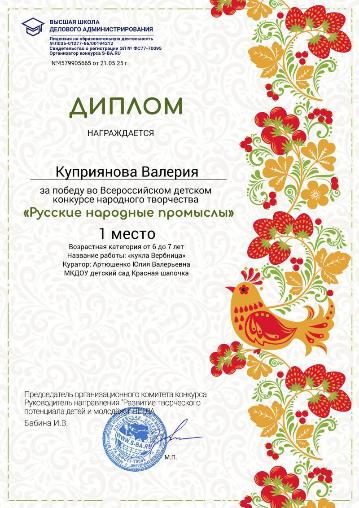 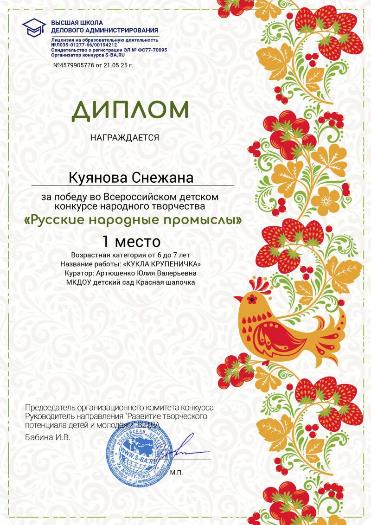 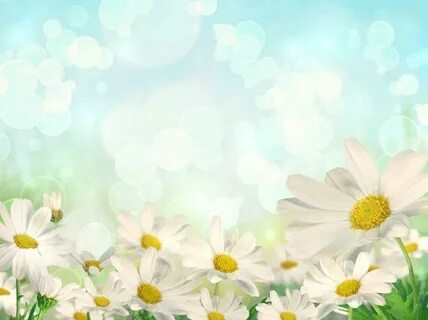 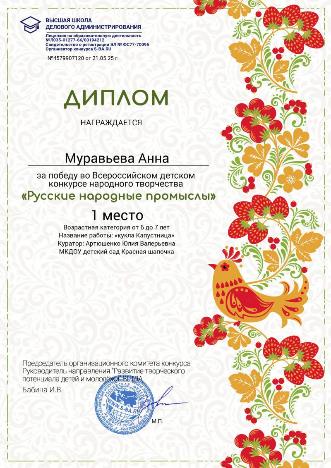 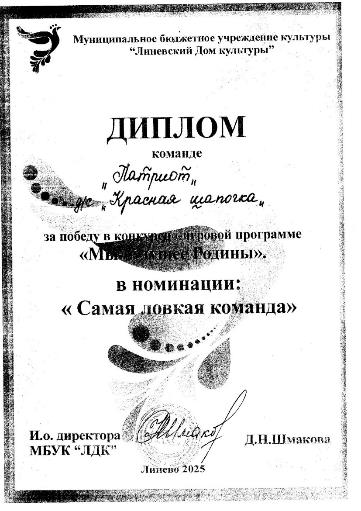 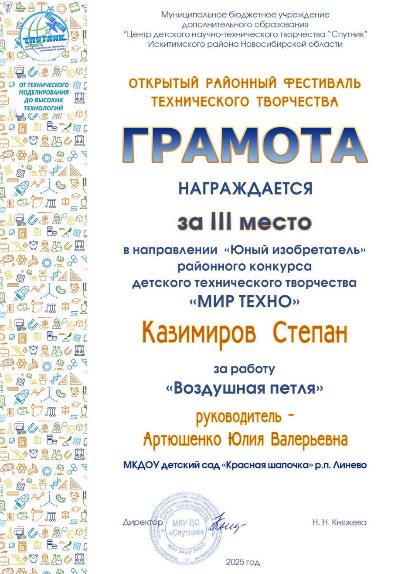 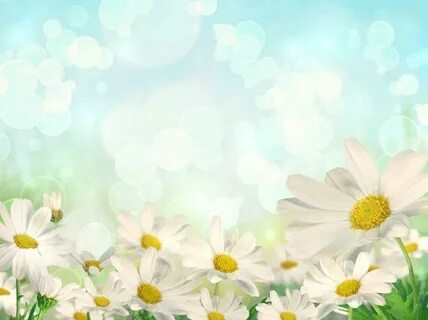 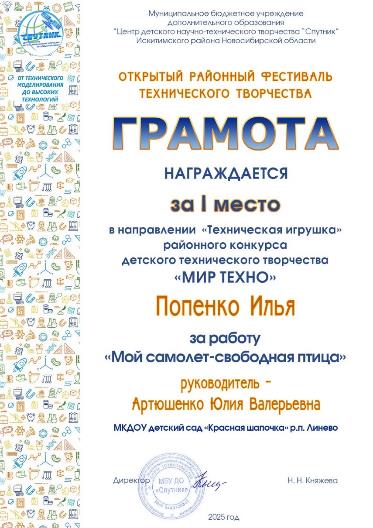 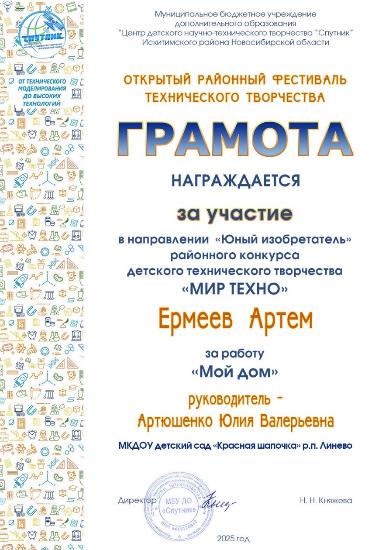 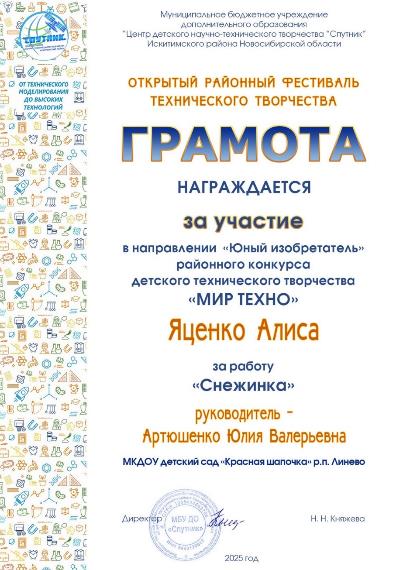 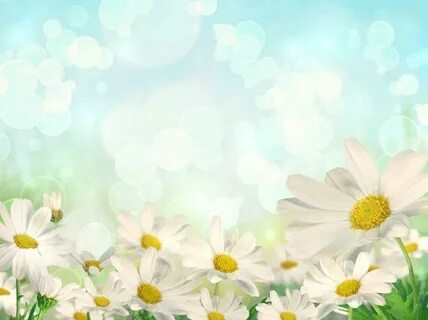 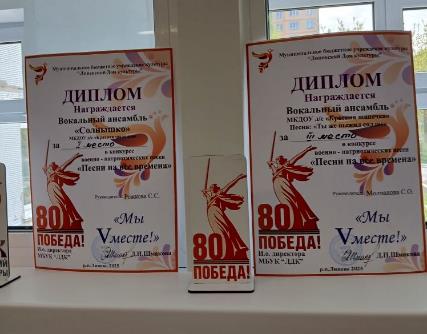 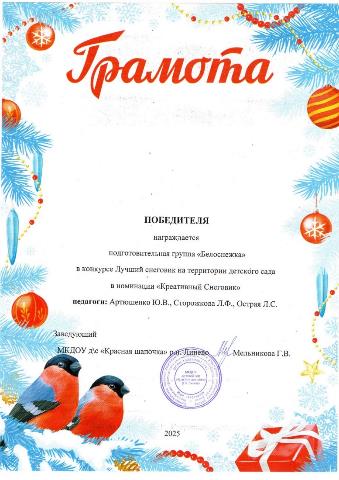 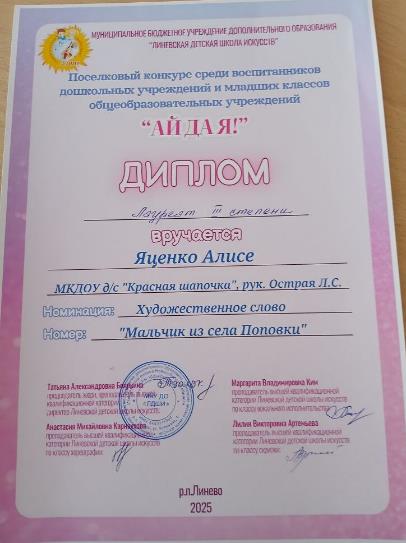 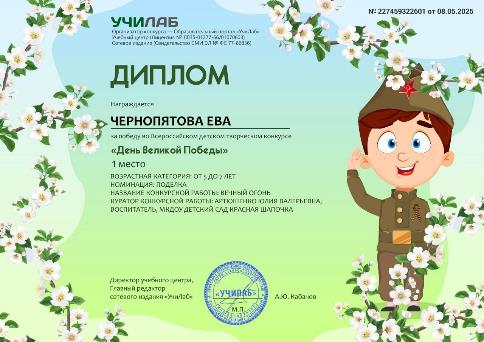 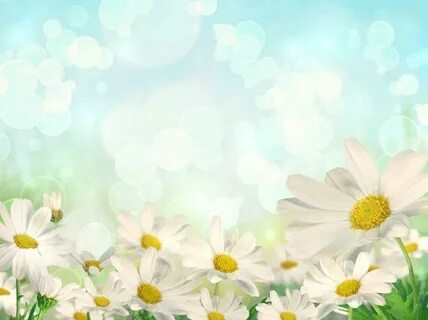 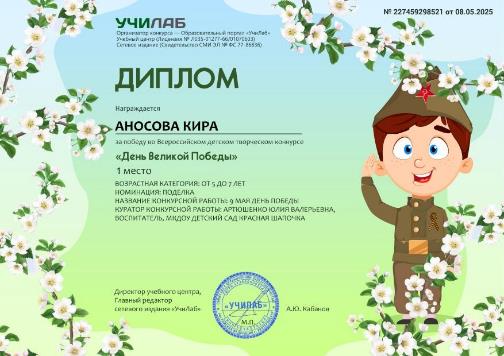 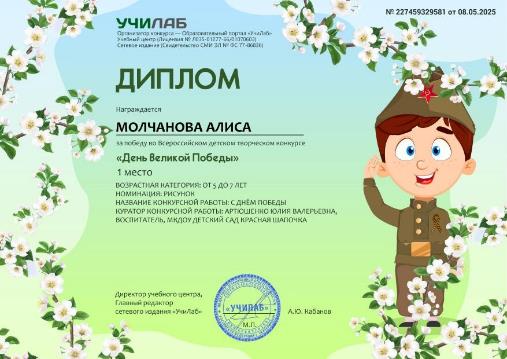 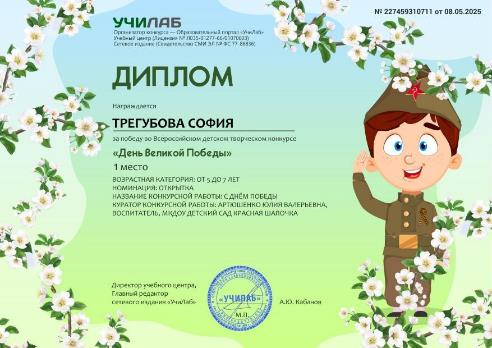 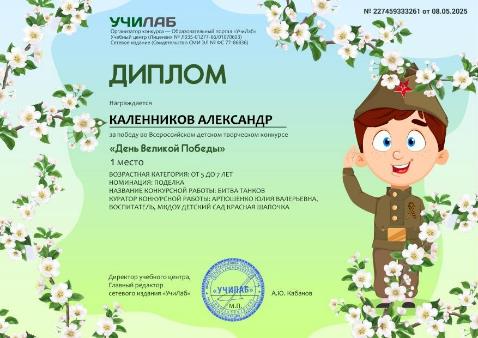 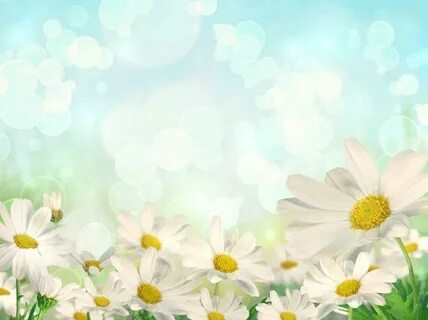 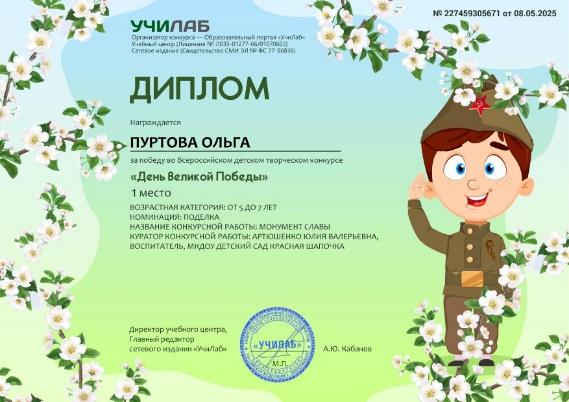 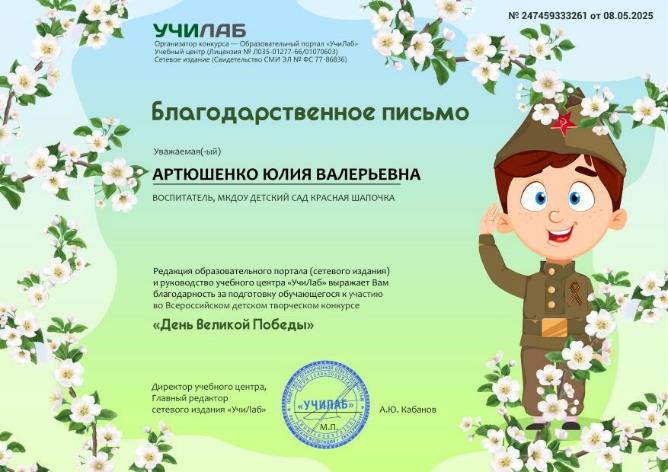 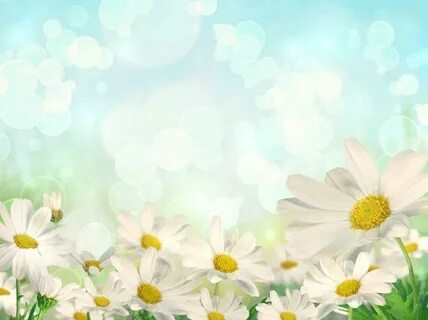 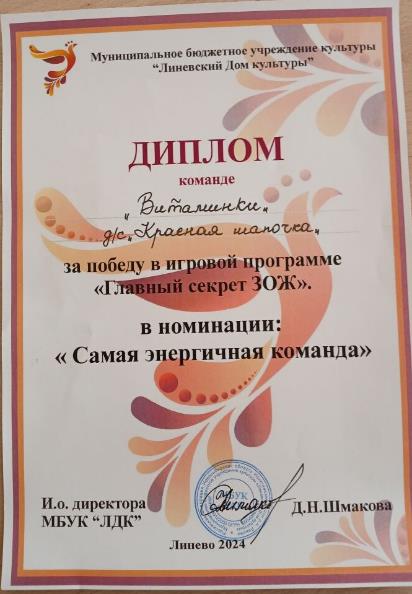 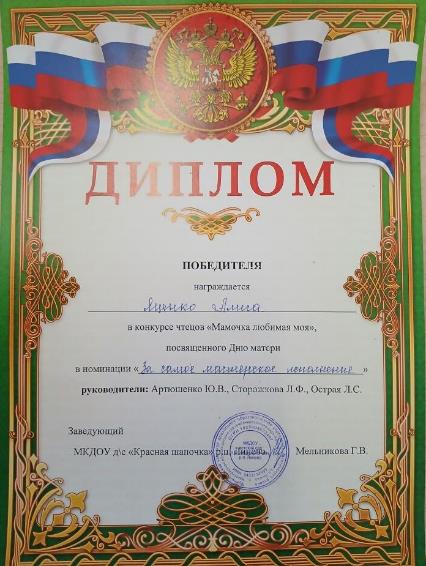 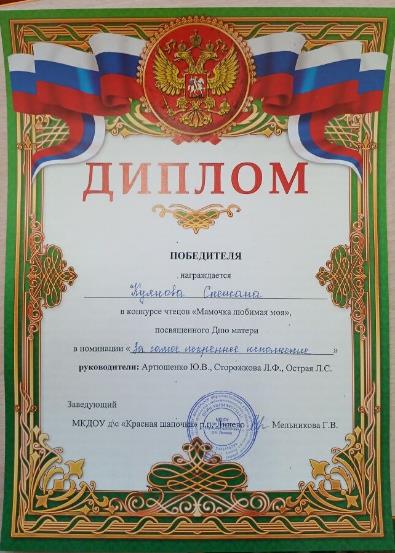 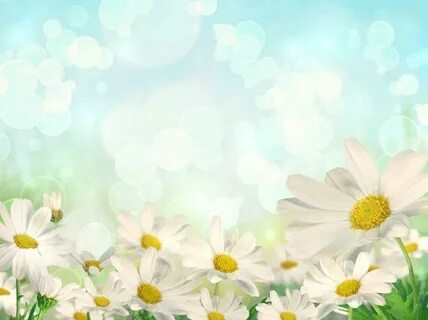 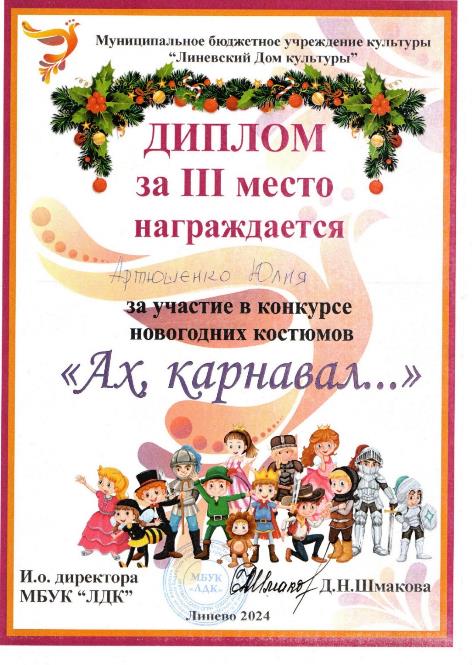 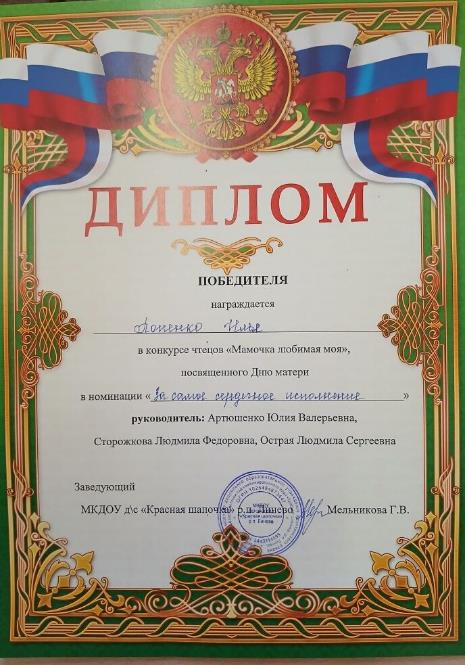 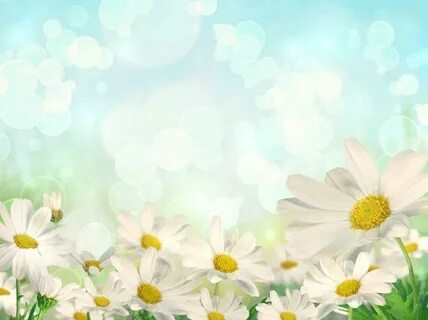 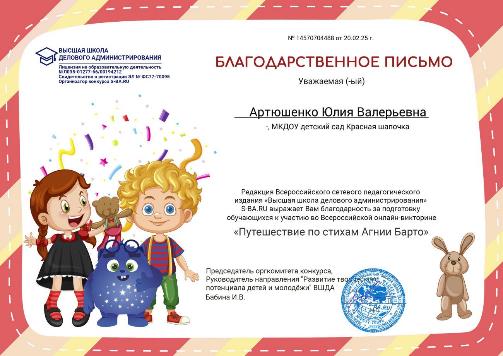 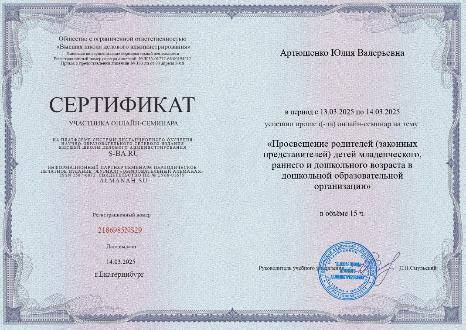 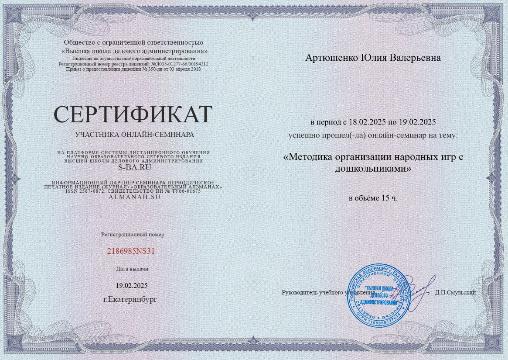 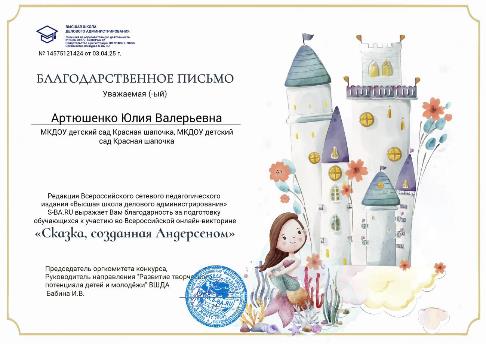 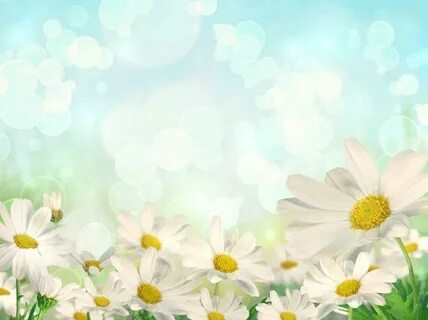 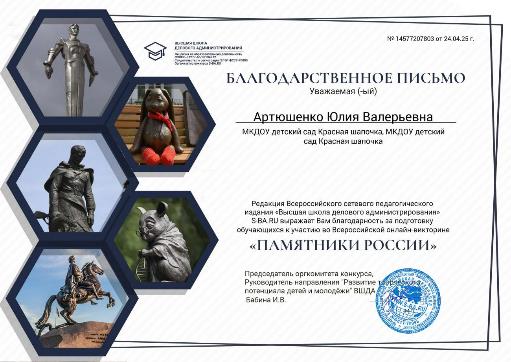 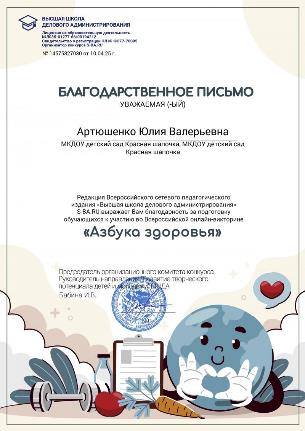 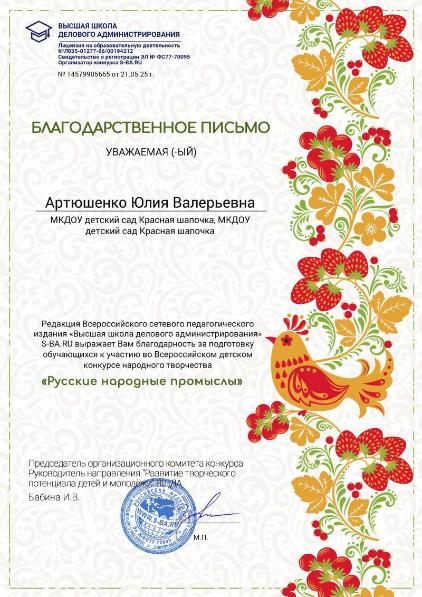 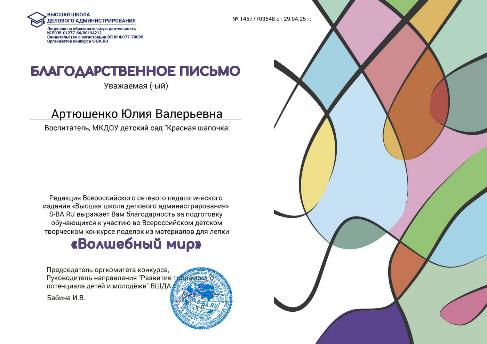 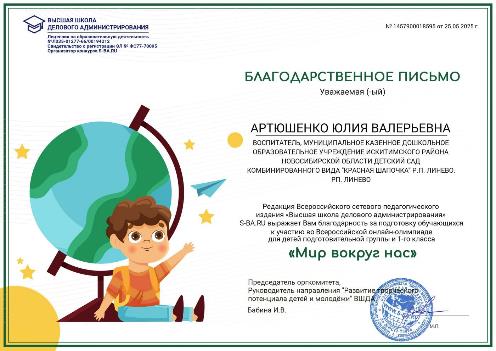 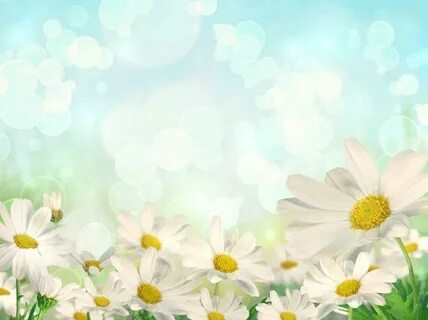 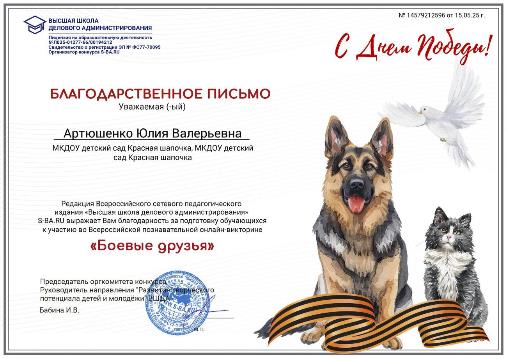 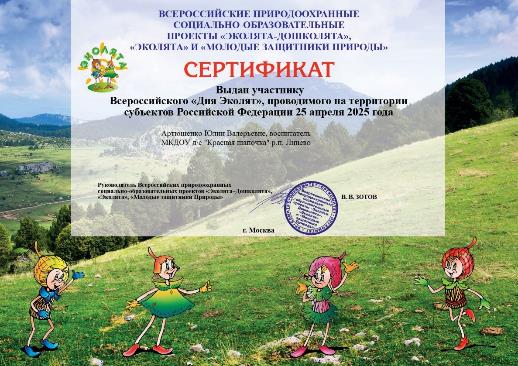 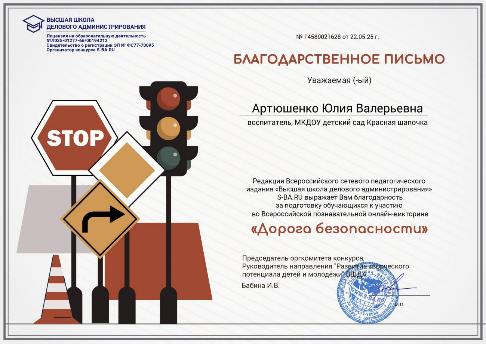 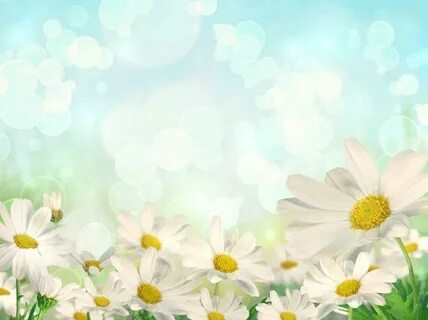 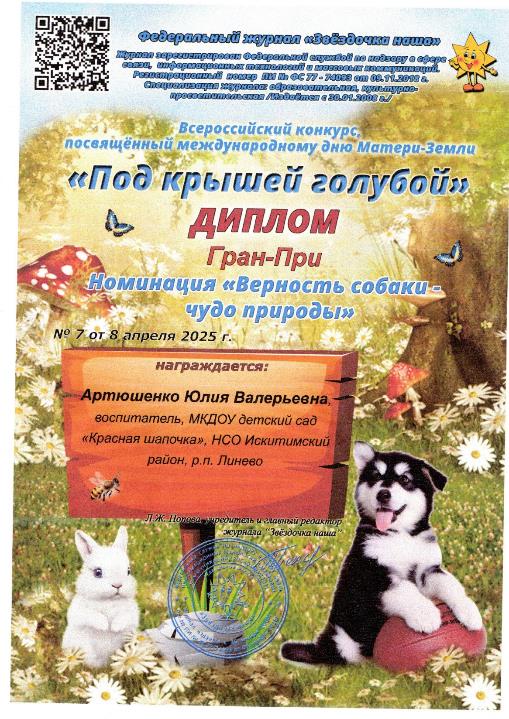 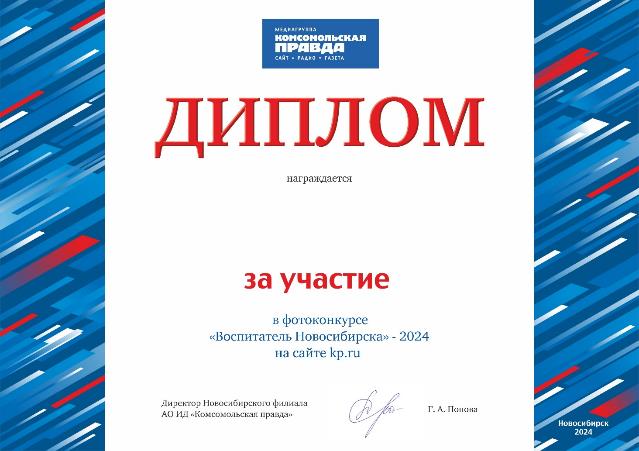 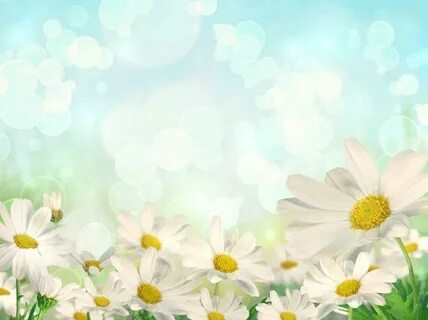 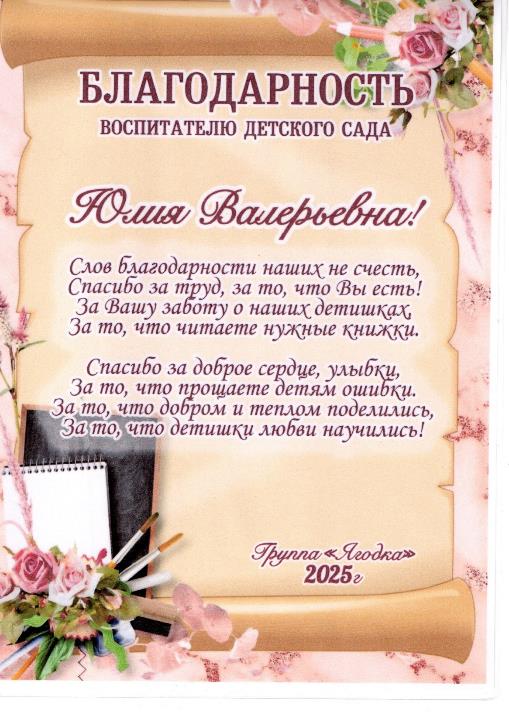 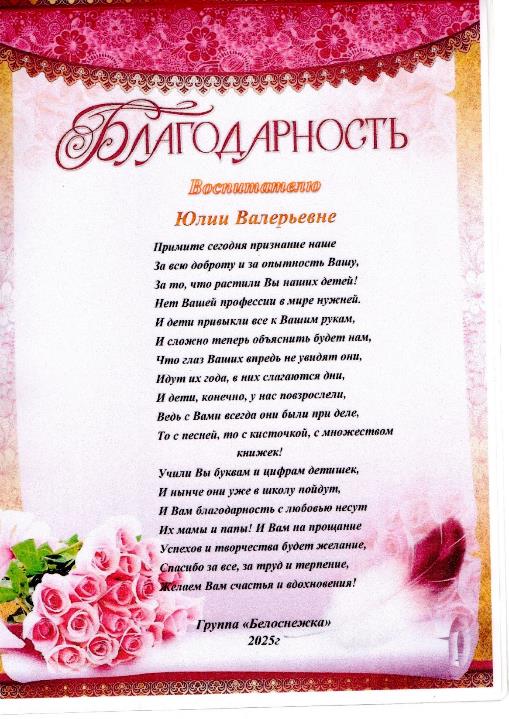 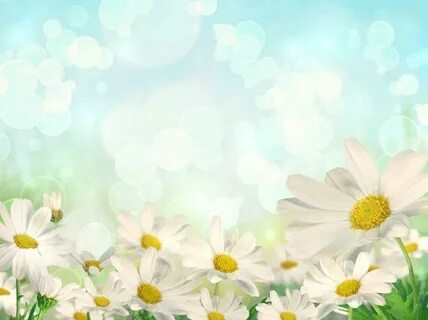 Перспективы на следующий учебный год
1 Продолжить работу по теме самообразования
2. Продолжить участие в конкурсах различного уровня.
3. Продолжить работу над разработкой и публикацией методического материала.
4. Продолжать работу над развитием своего уровня и качества профессиональной подготовки, применять инновационные методы и подходы в своей работе.
5. Продолжать оказывать помощь и давать рекомендации родителям.
6. Работать по годовым задачам и установленной программой.
7.Осуществвление целенаправленной работы с детьми по всем образовательным областям.            
8.Продолжение совершенствования предметно-развивающей среды в группе соответствии с требованиями ФОП.
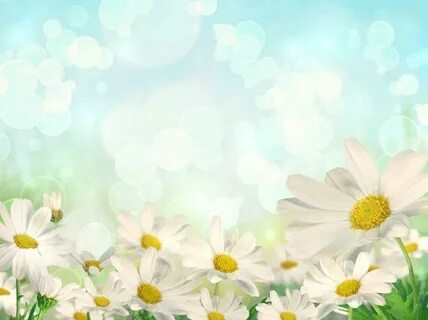 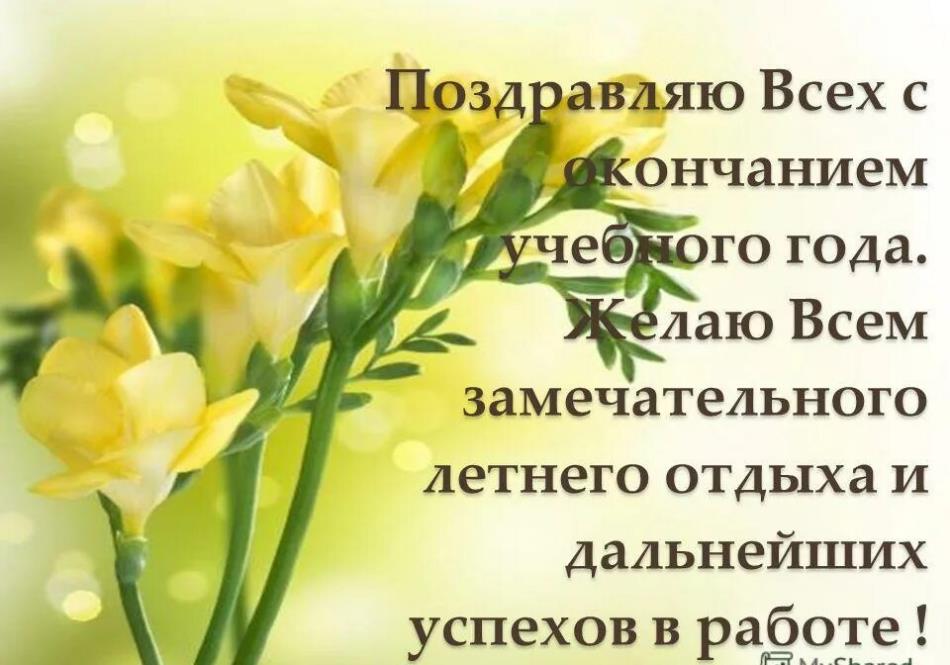 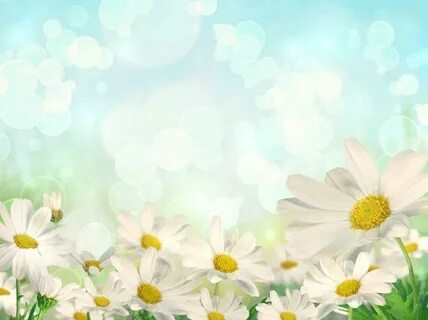 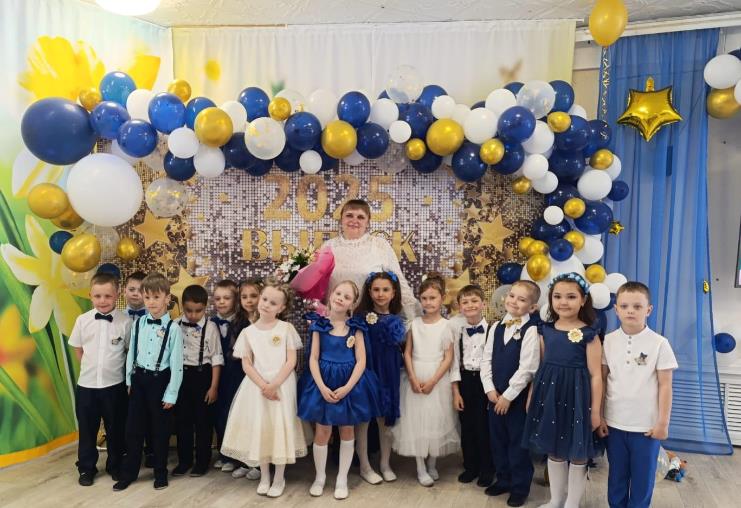 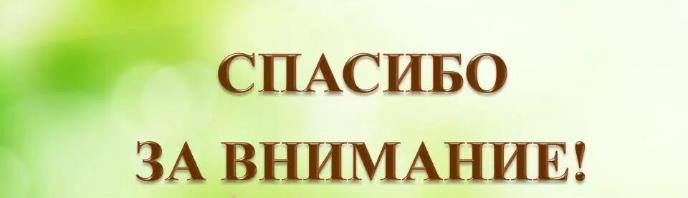